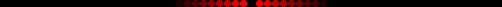 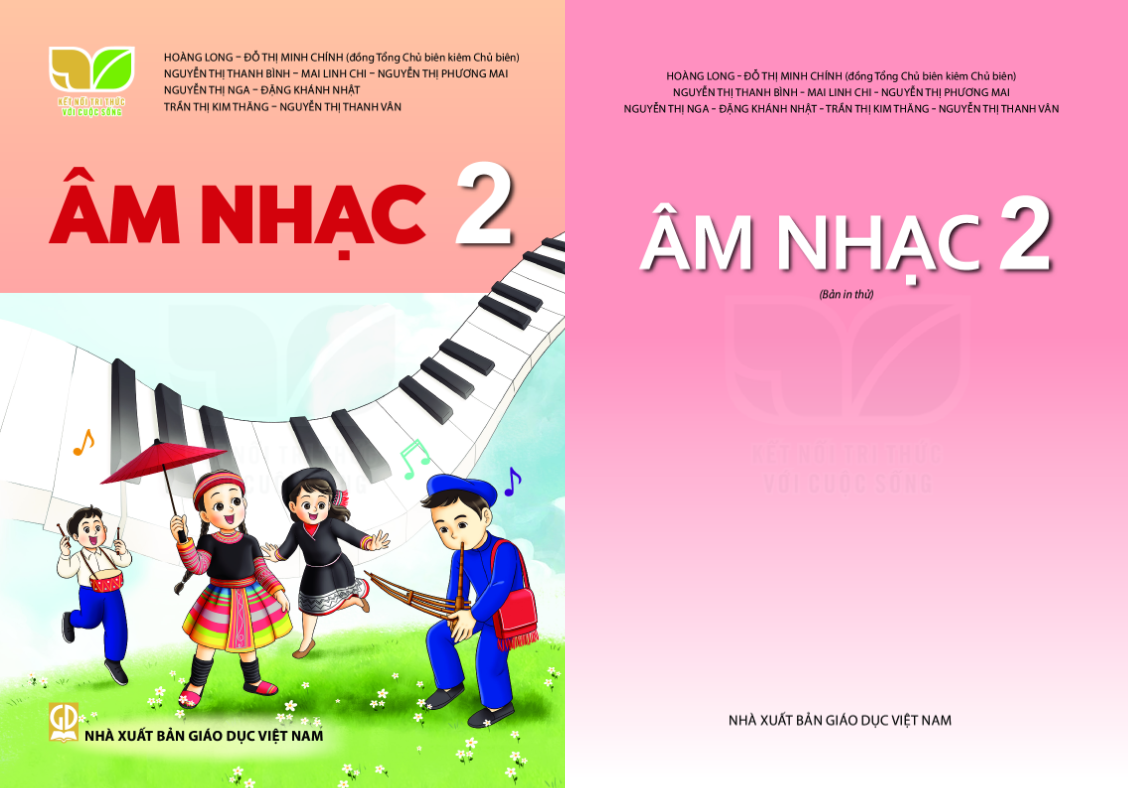 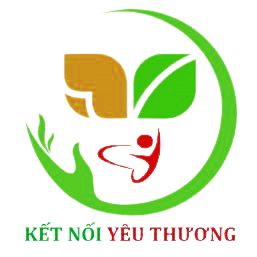 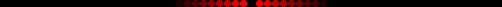 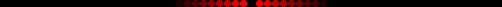 THẦY CÔ VUI LÒNG KHÔNG CHIA SẺ TÀI LIỆU CỦA CHƯƠNG TRÌNH ĐỂ CÓ CƠ HỘI GIÚP ĐỠ THÊM NHIỀU HOÀN CẢNH HỌC SINH KHÓ KHĂN NHÉ Ạ! XIN CHÂN THÀNH CẢM ƠN THẦY CÔ!
ĐỊA CHỈ KÊNH HỌC LIỆU ÂM NHẠC KẾT NỐI:
https://www.youtube.com/channel/UCO2d8nr48-iTs8byOJTX9PQ
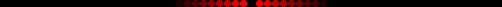 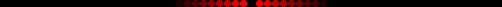 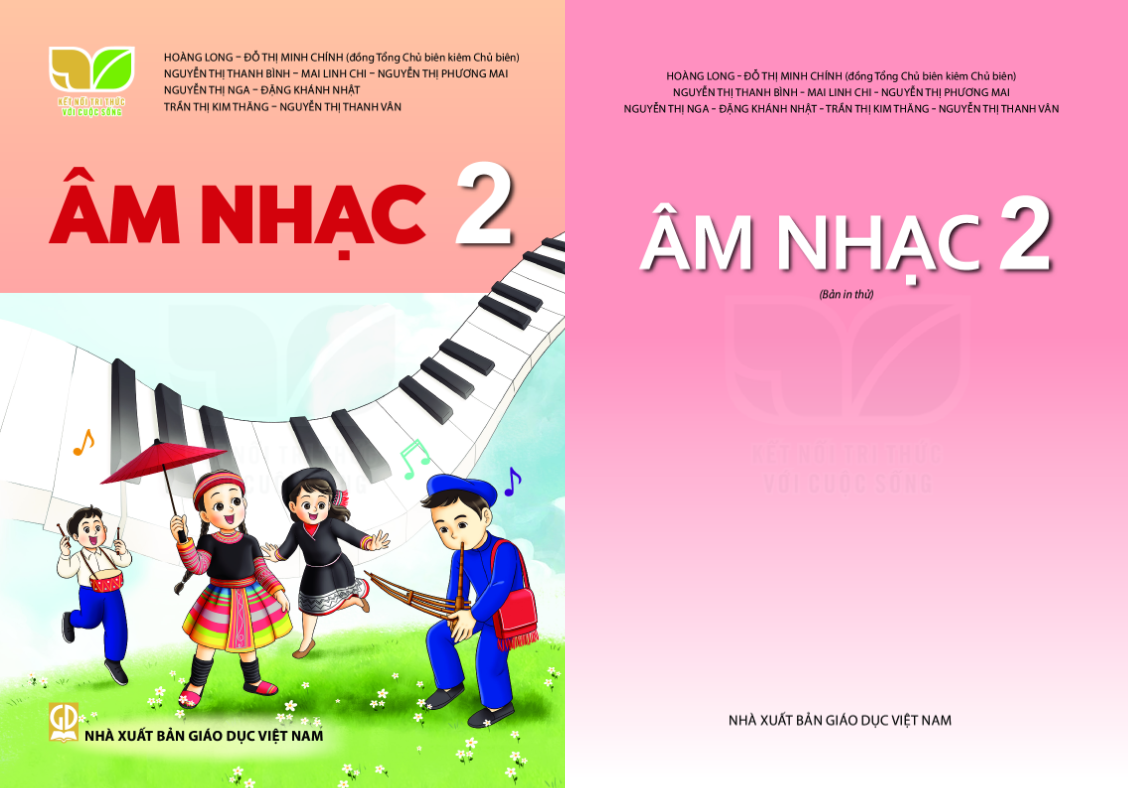 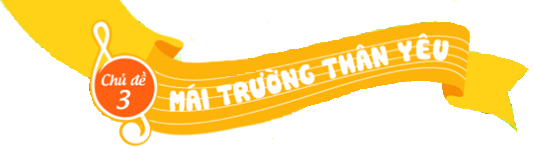 TIẾT 2
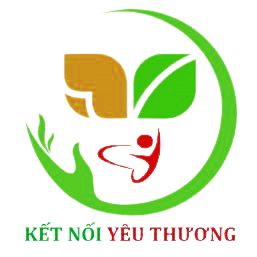 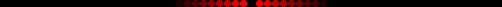 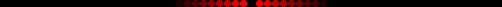 Huỳnh Long Nguyện
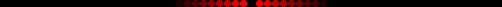 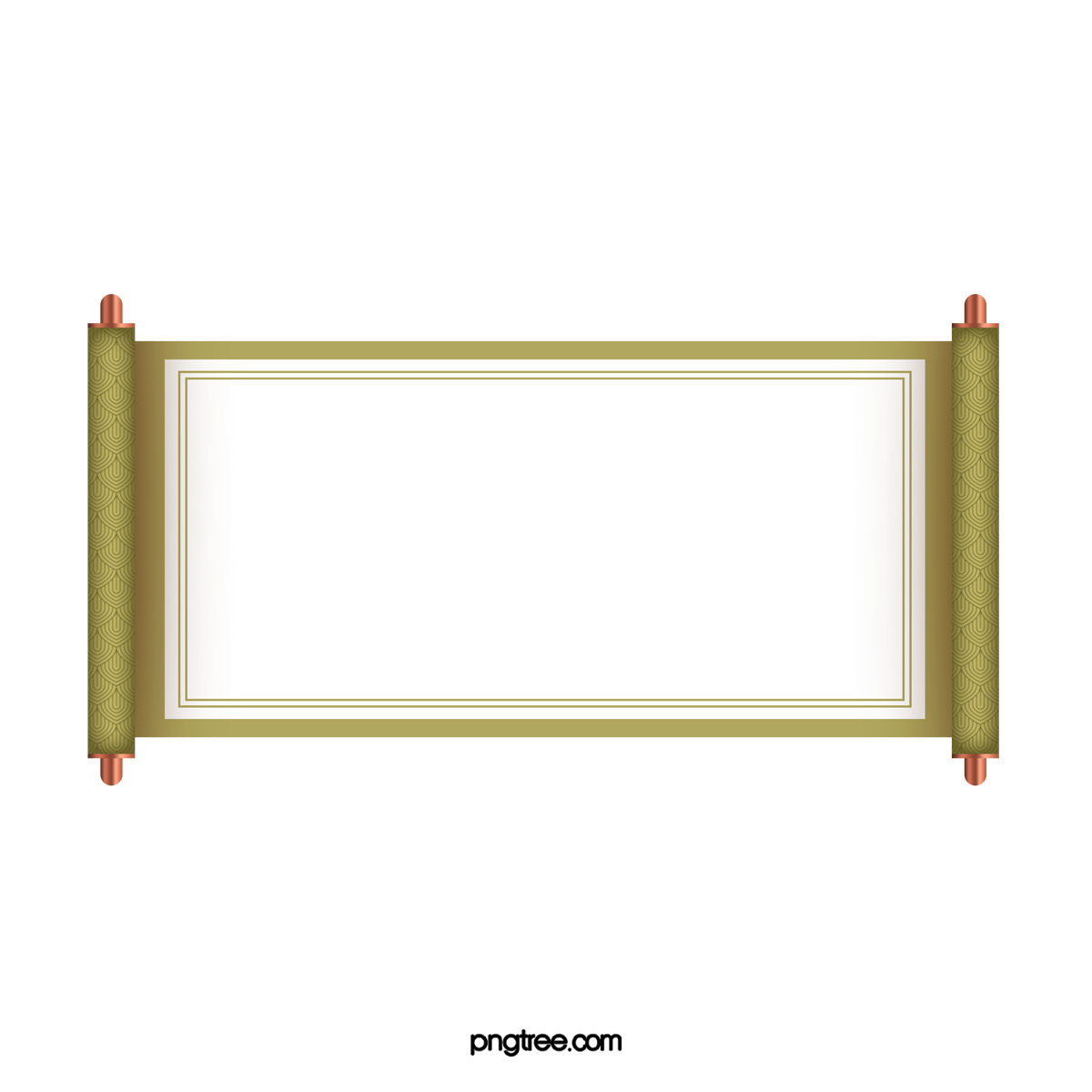 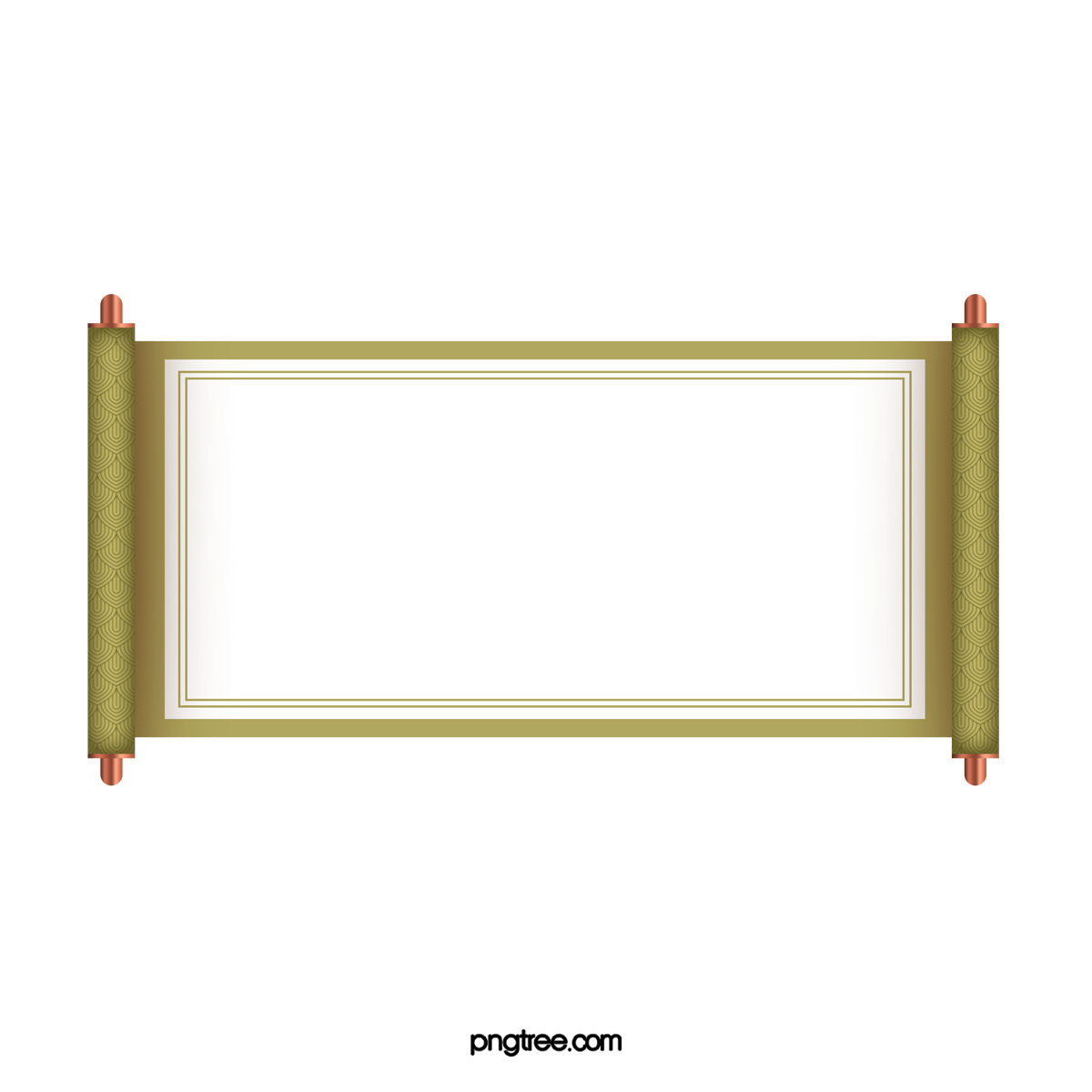 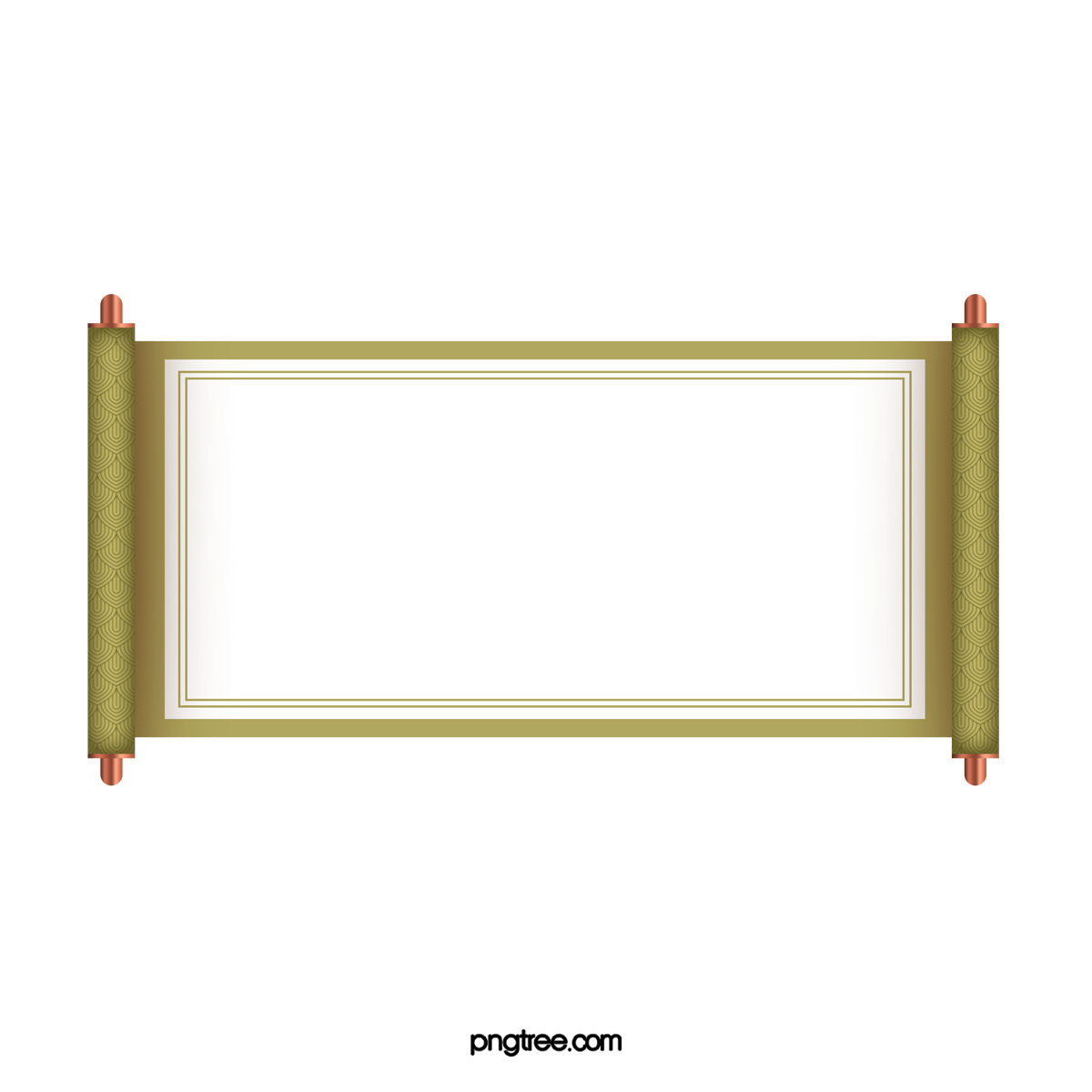 KHỞI ĐỘNG
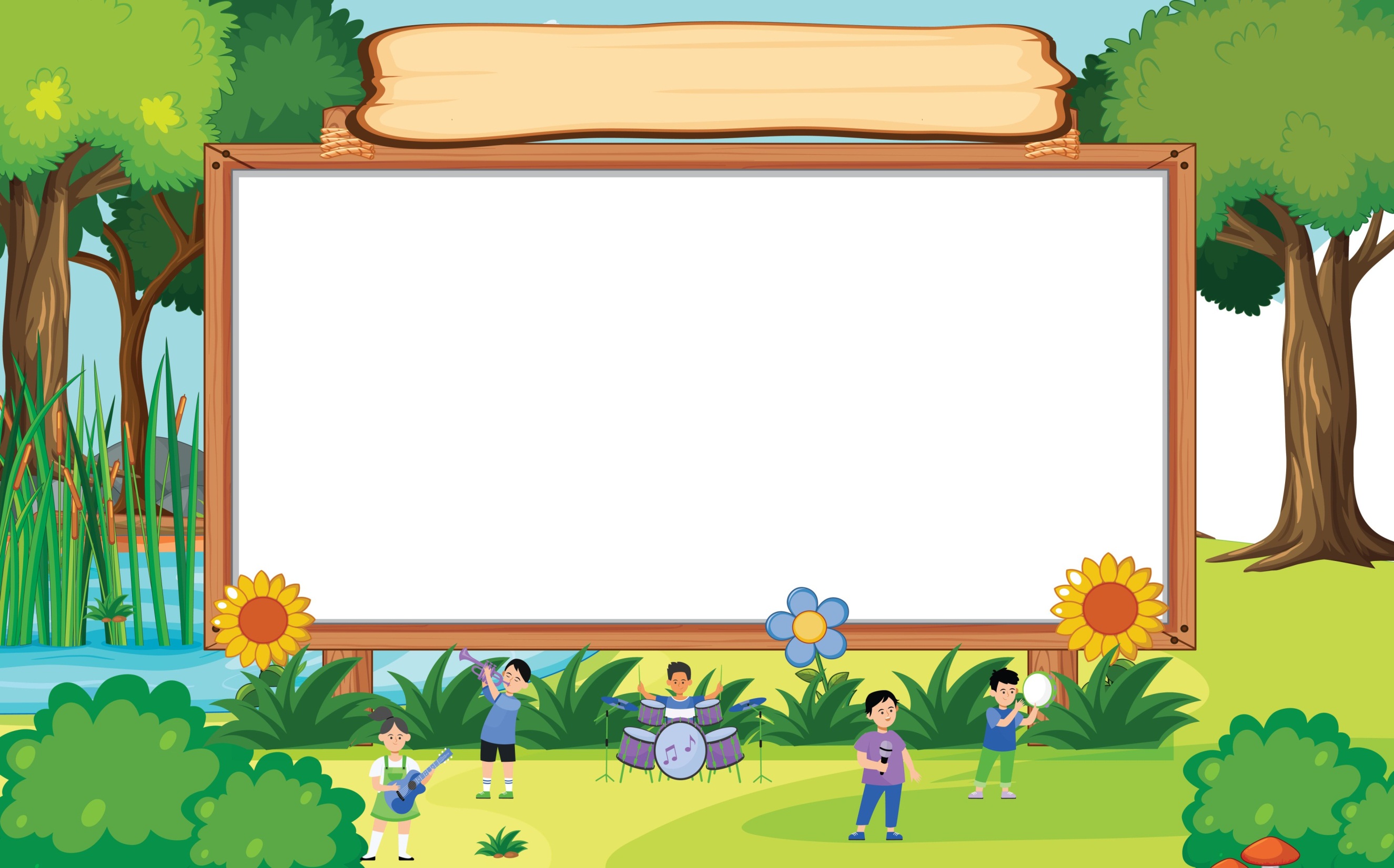 NGHE THẤU ĐOÁN TÀI
NHẠC NGHE
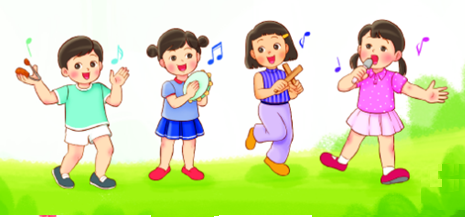 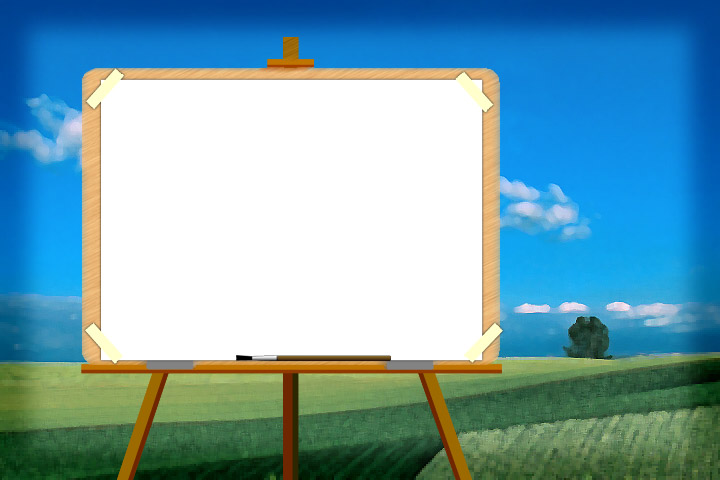 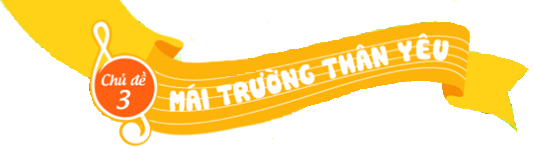 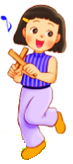 ÔN TẬP BÀI HÁT
HỌC SINH LỚP HAI CHĂM NGOAN
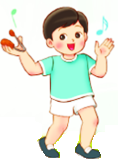 Hoàng Long
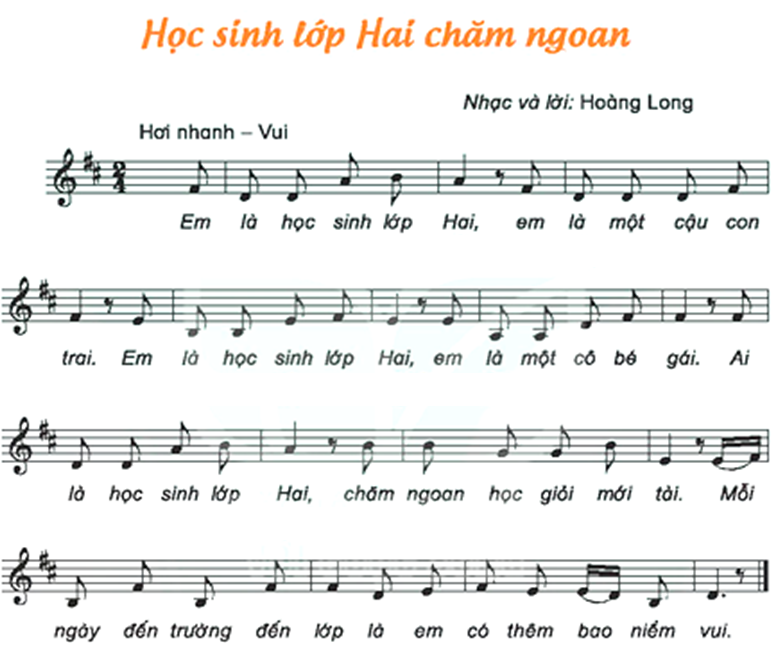 HÁT MẪU
GIAI ĐIỆU
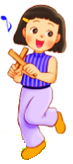 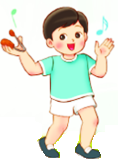 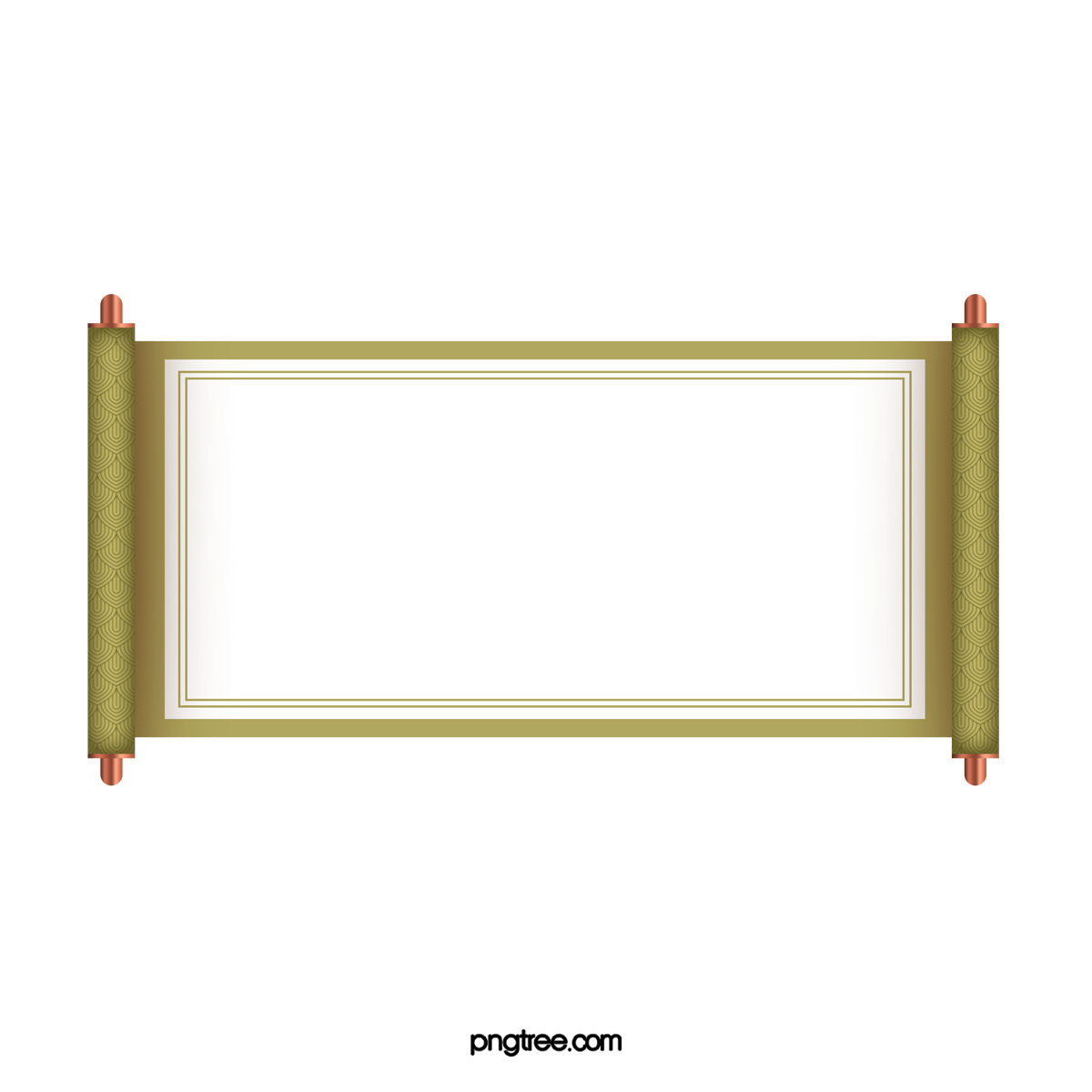 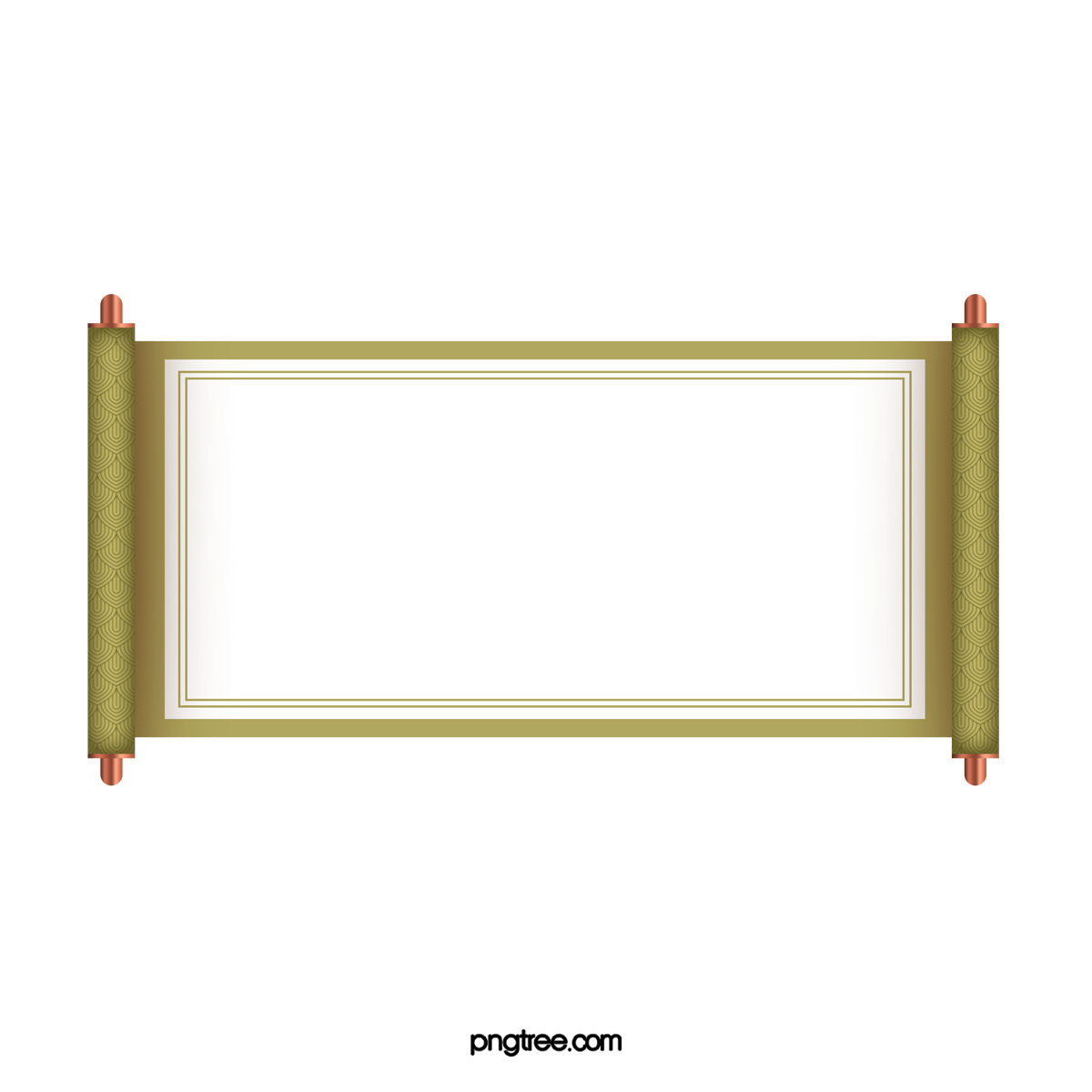 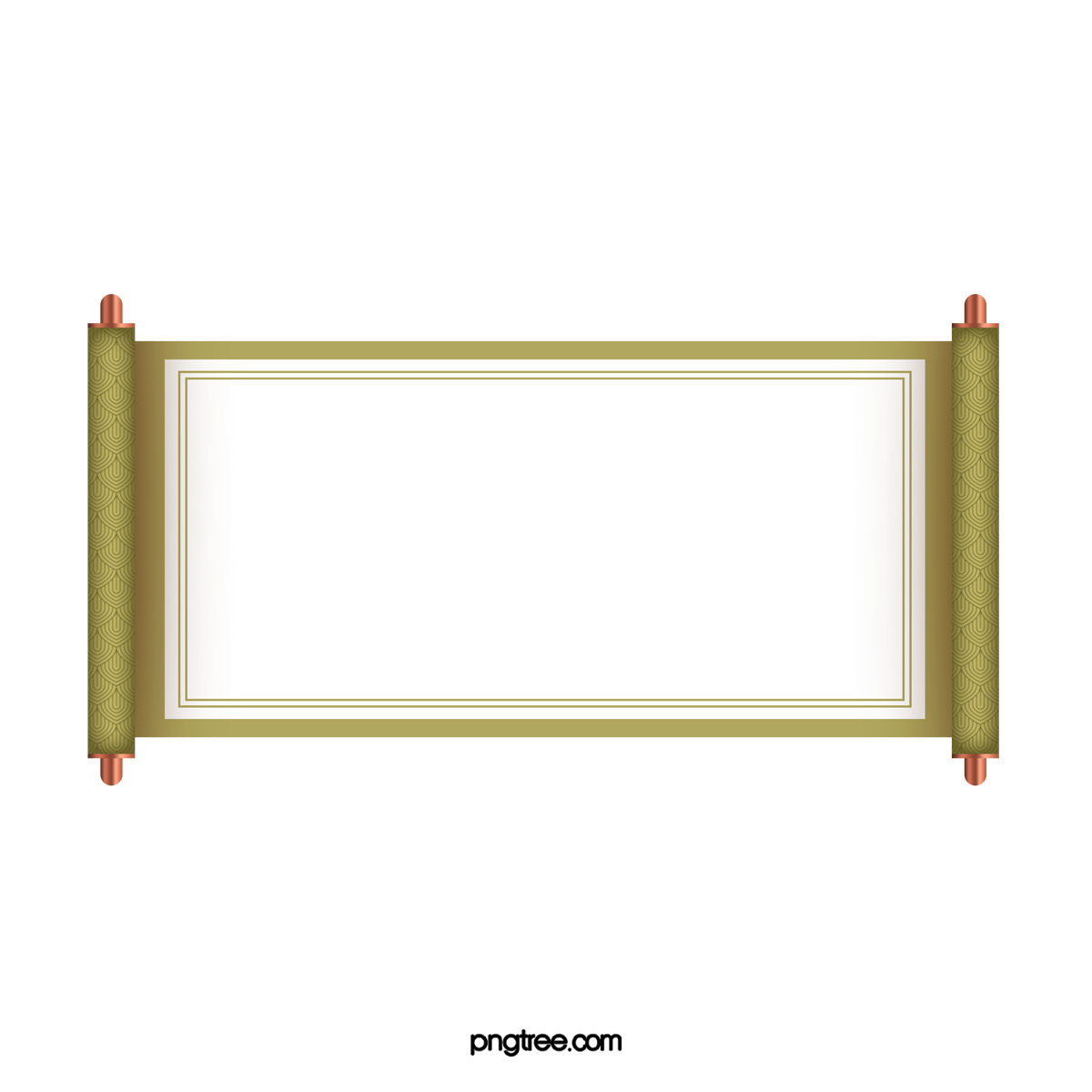 HỌC SINH LỚP HAI CHĂM NGOAN
Hoàng Long
HÁT THEO NHẠC ĐỆM
KẾT HỢP GÕ ĐỆM THEO NHỊP
NHẠC ĐỆM
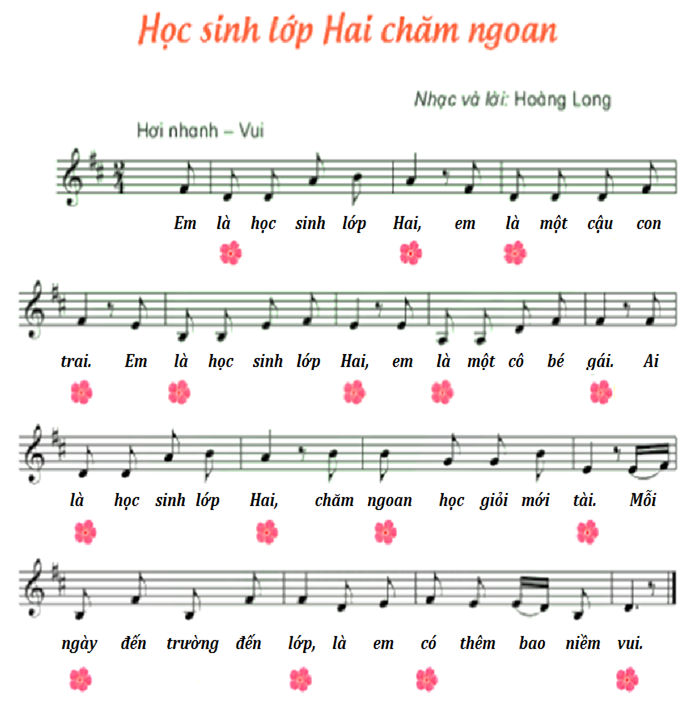 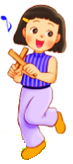 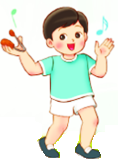 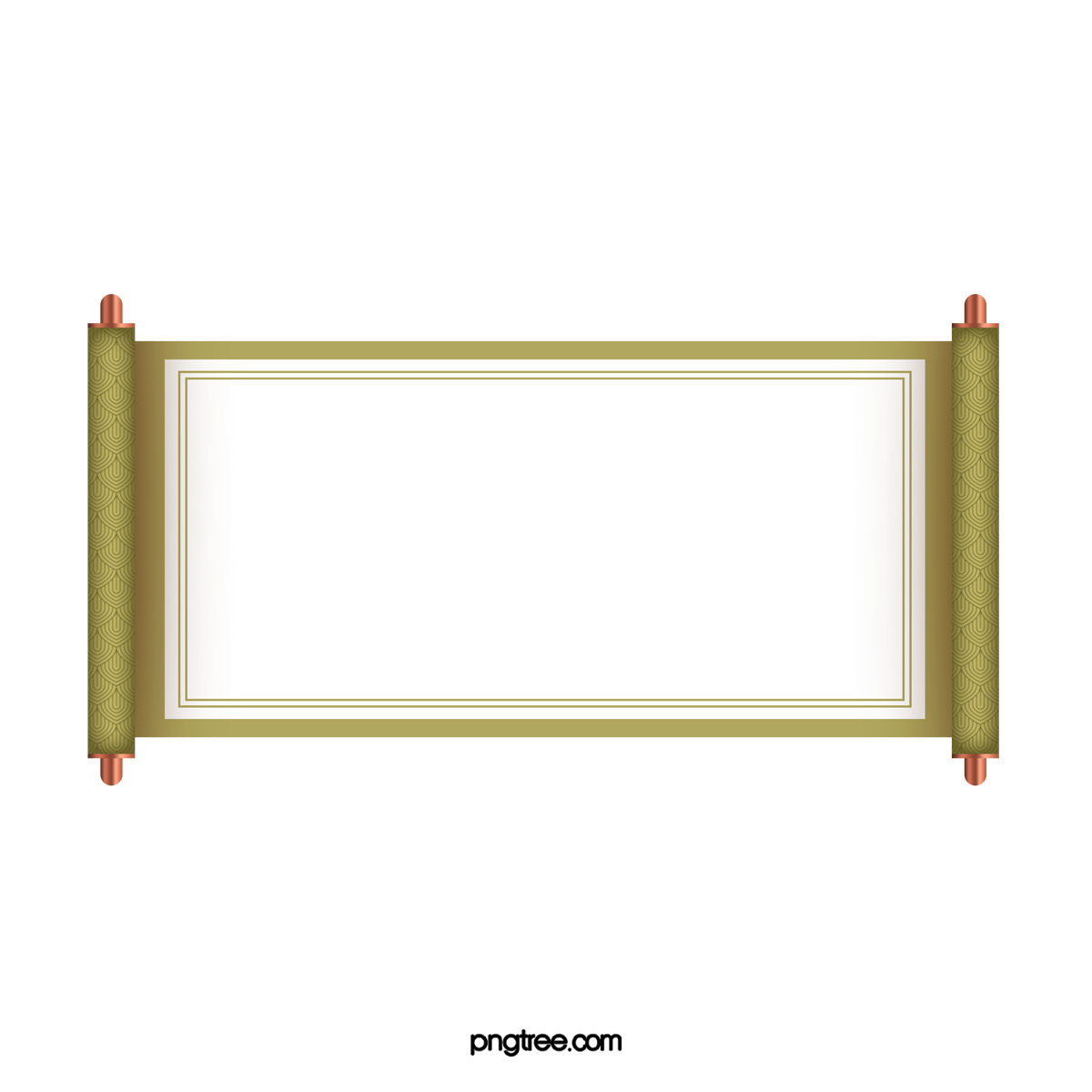 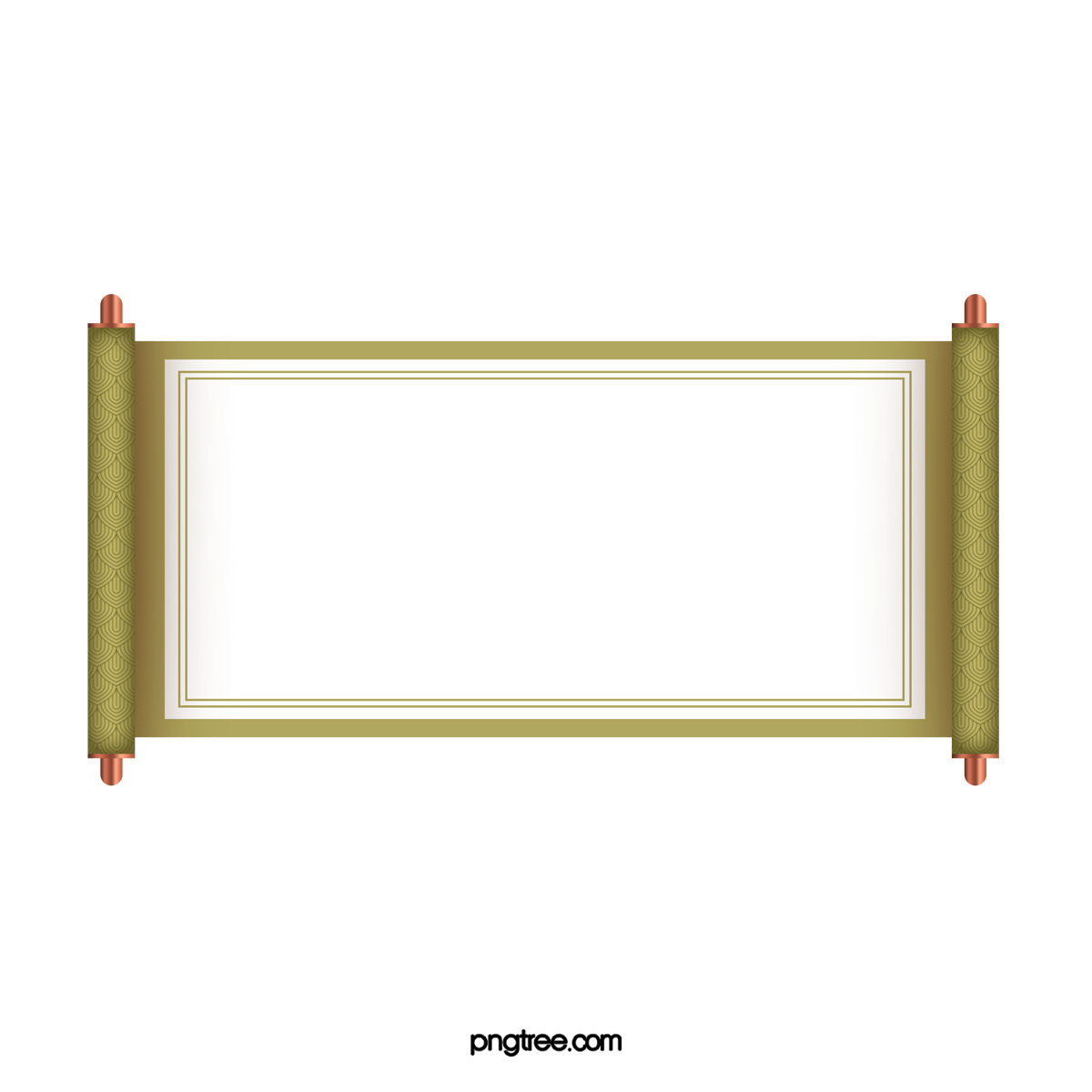 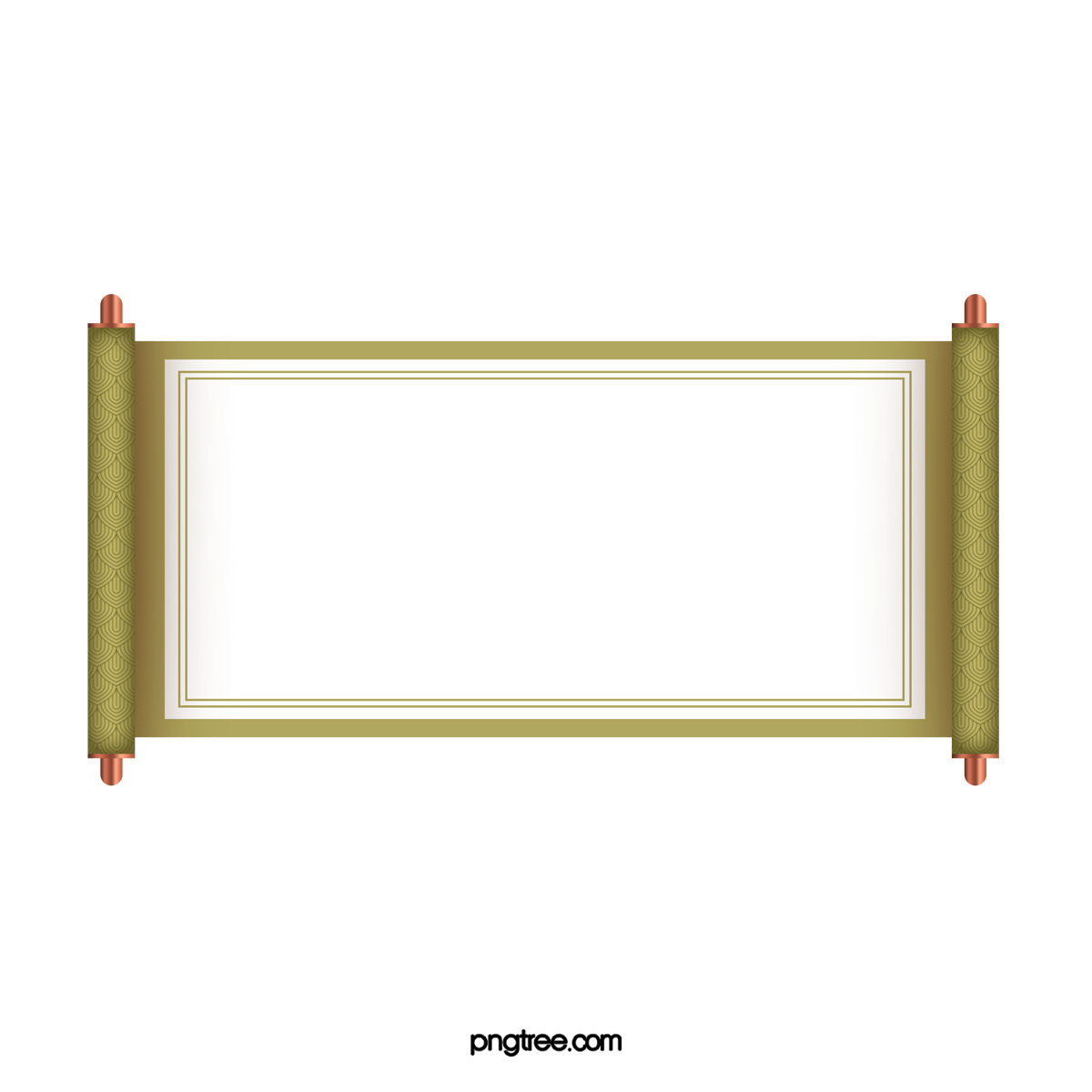 HỌC SINH LỚP HAI CHĂM NGOAN
Hoàng Long
HÁT KẾT HỢP
VẬN ĐỘNG CƠ THỂ
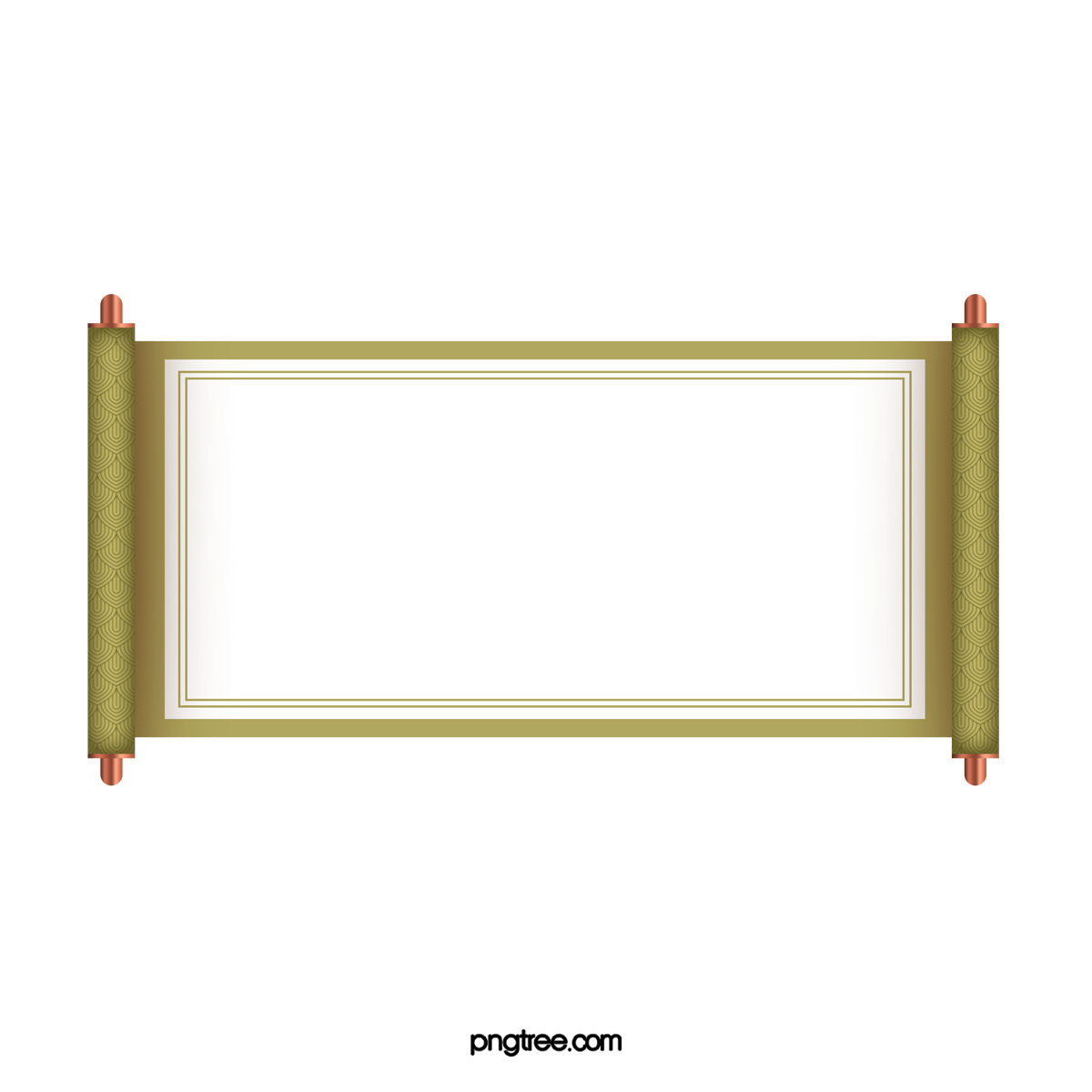 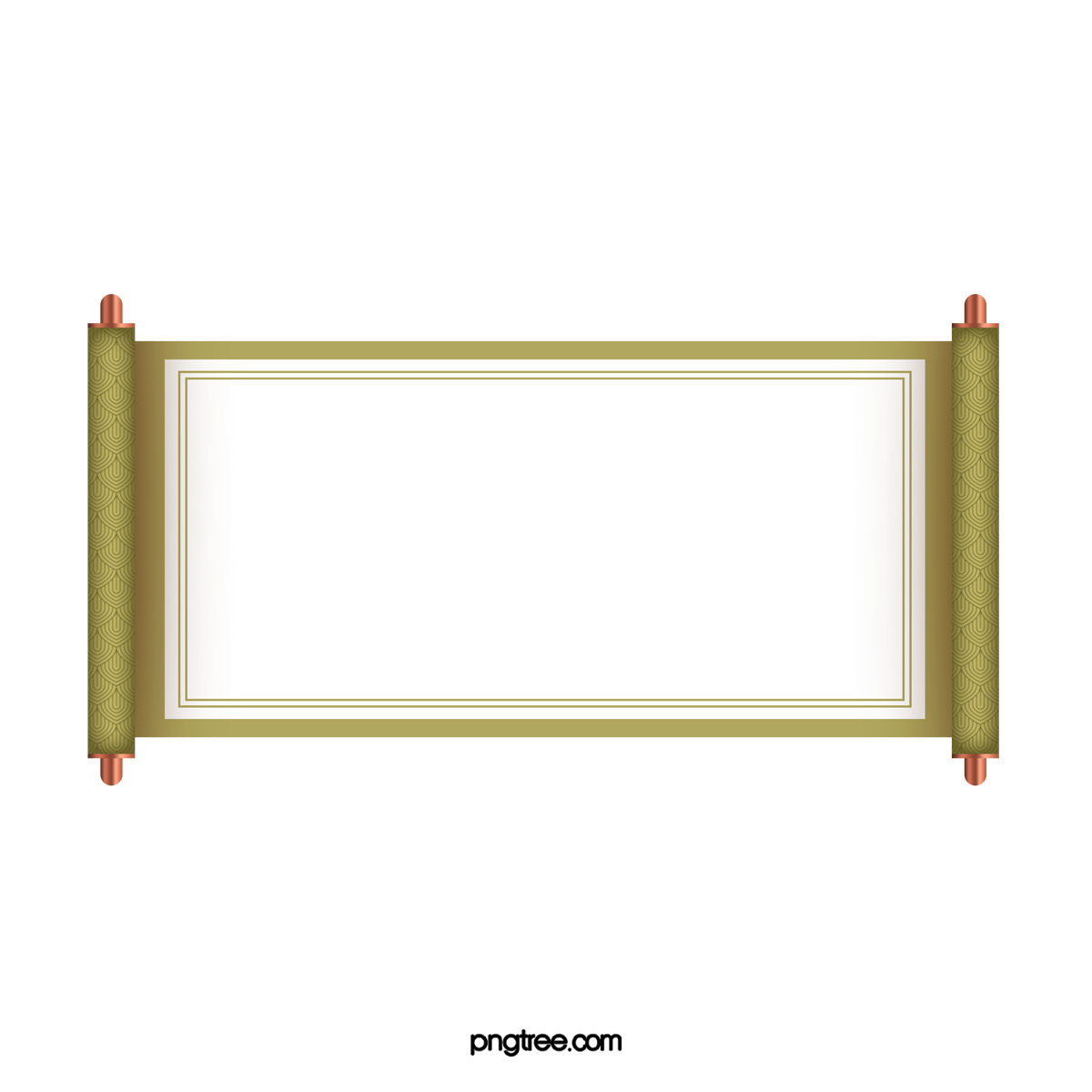 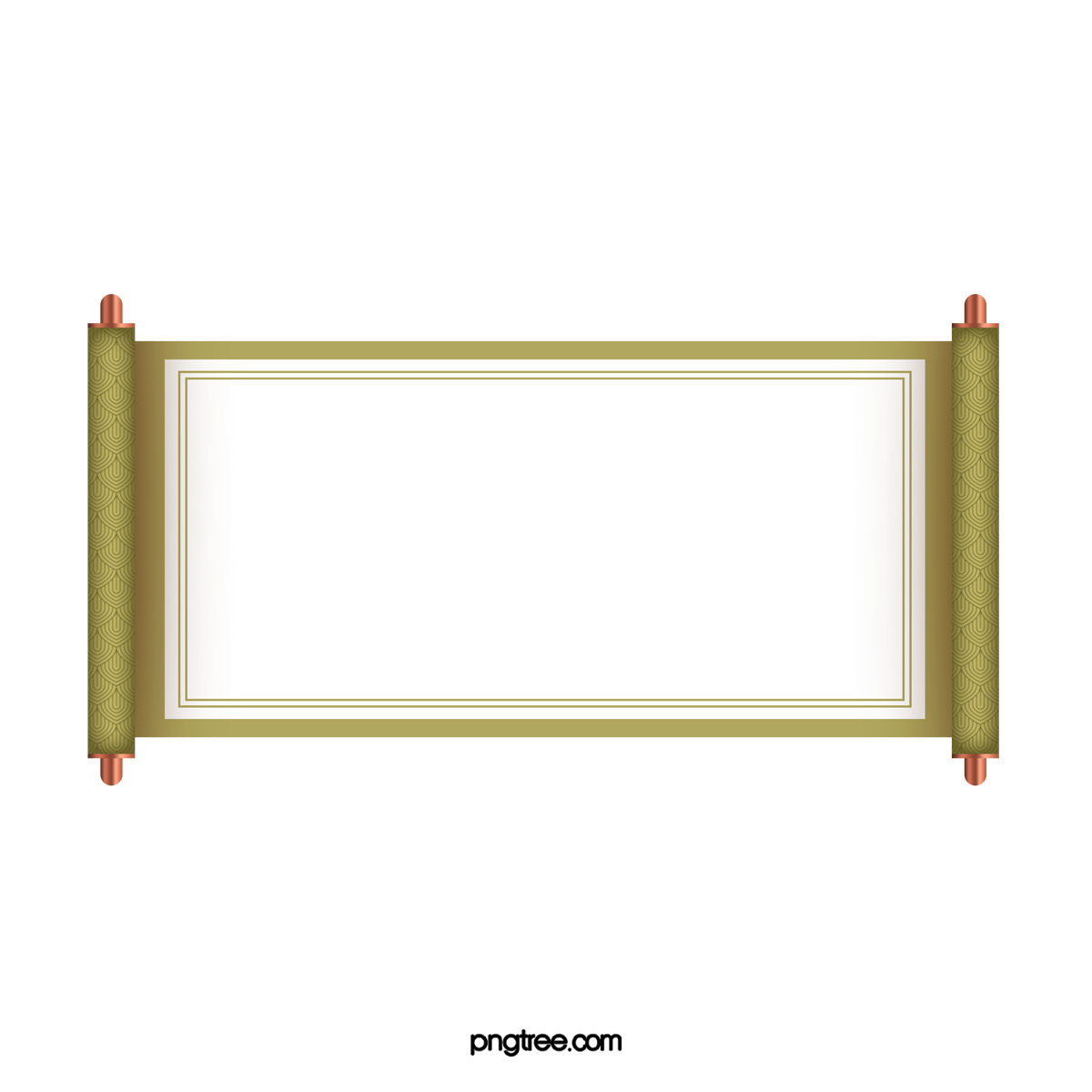 HỌC SINH LỚP HAI CHĂM NGOAN
Hoàng Long
HÁT KẾT HỢP
VẬN ĐỘNG THEO Ý THÍCH
NHẠC ĐỆM
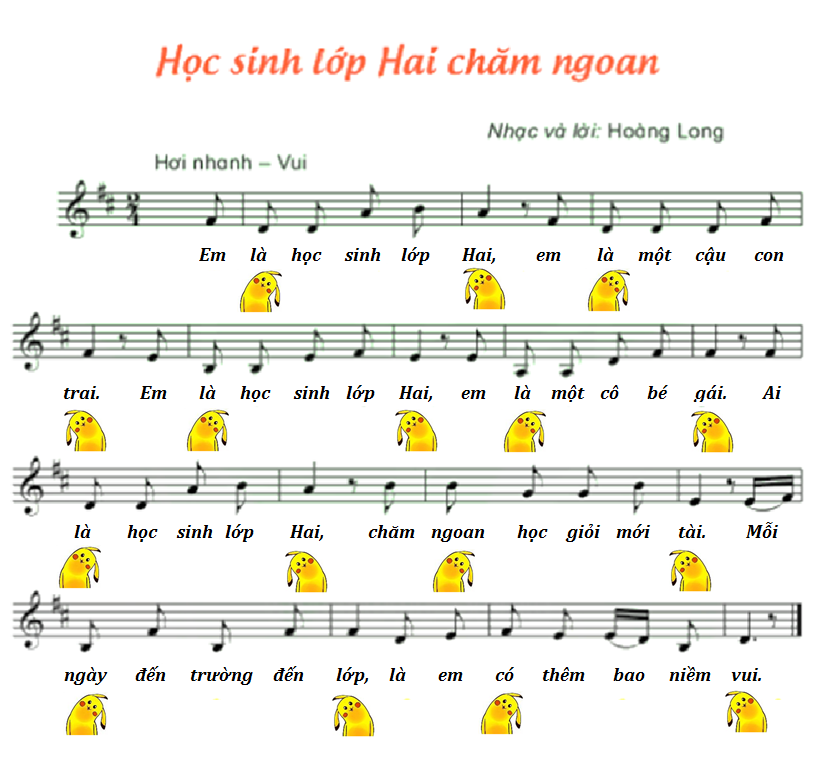 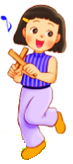 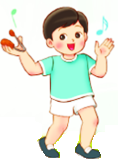 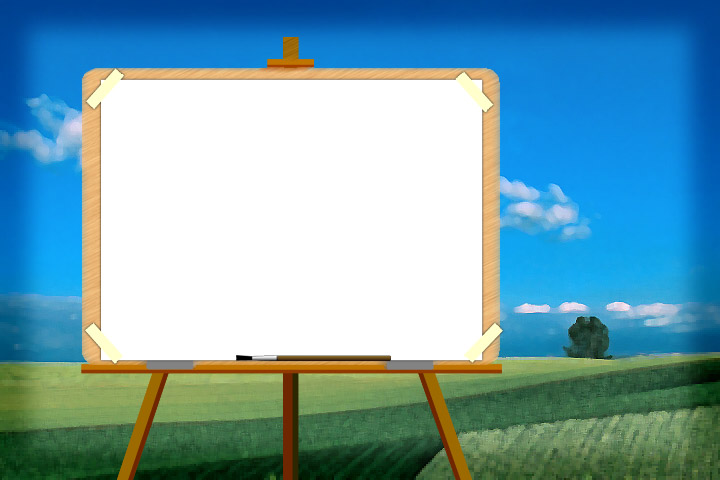 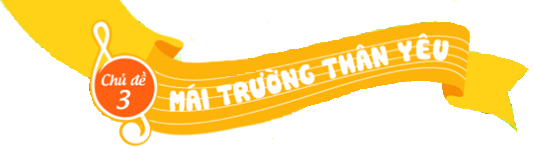 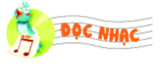 BÀI SỐ 2
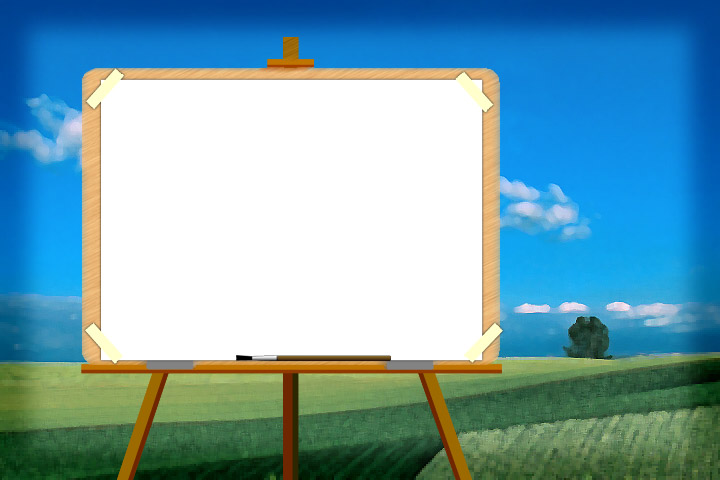 NGHE GIAI ĐIỆU
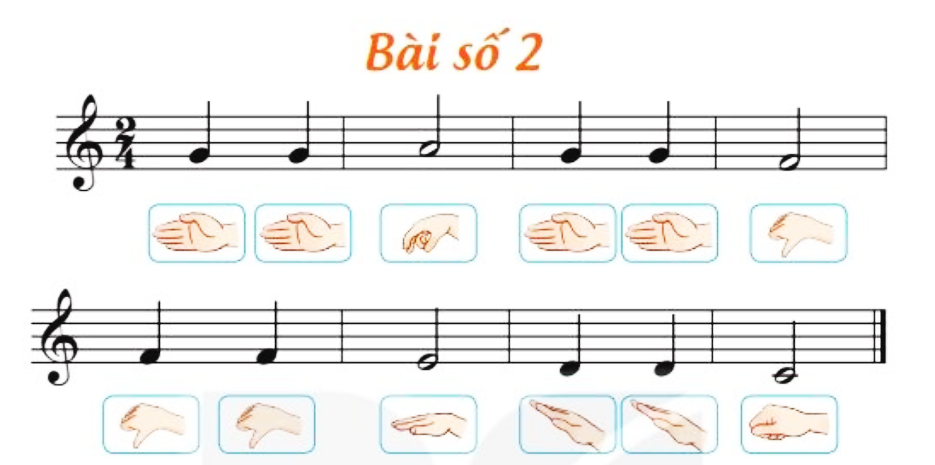 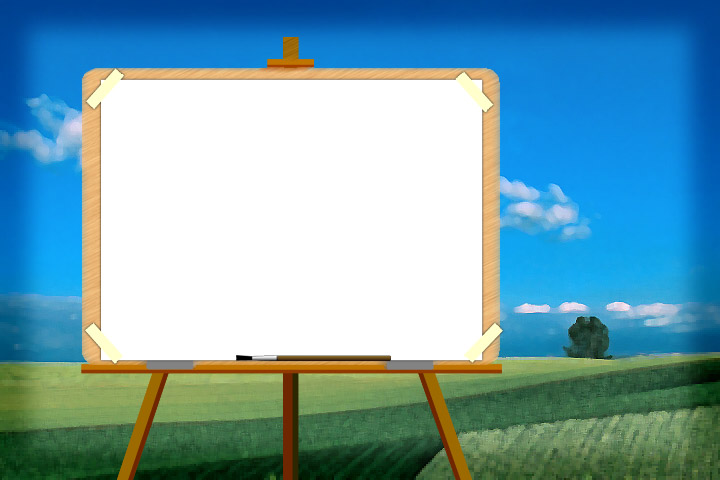 ĐỌC TÊN NỐT
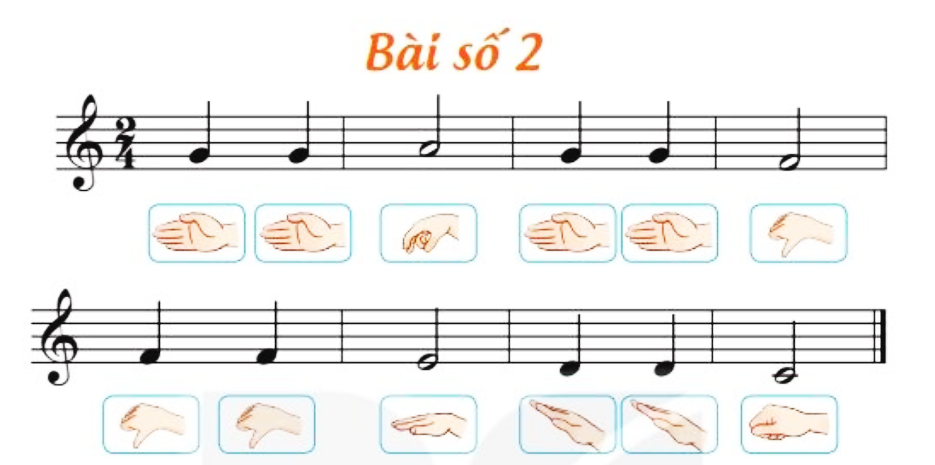 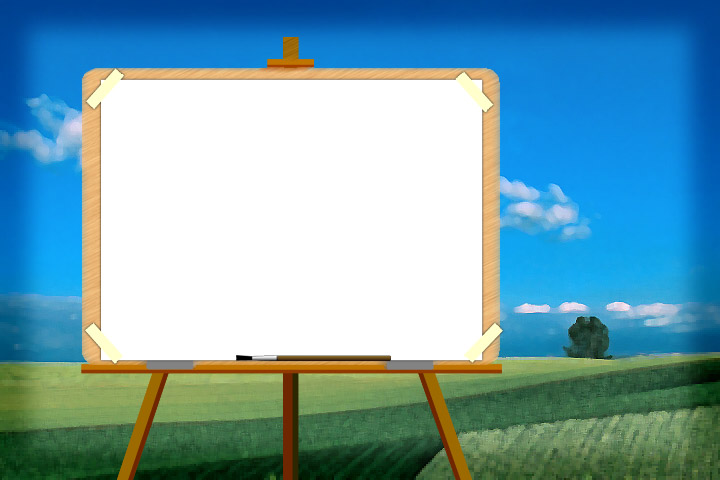 TẬP ĐỌC TỪNG CÂU
CÂU 1
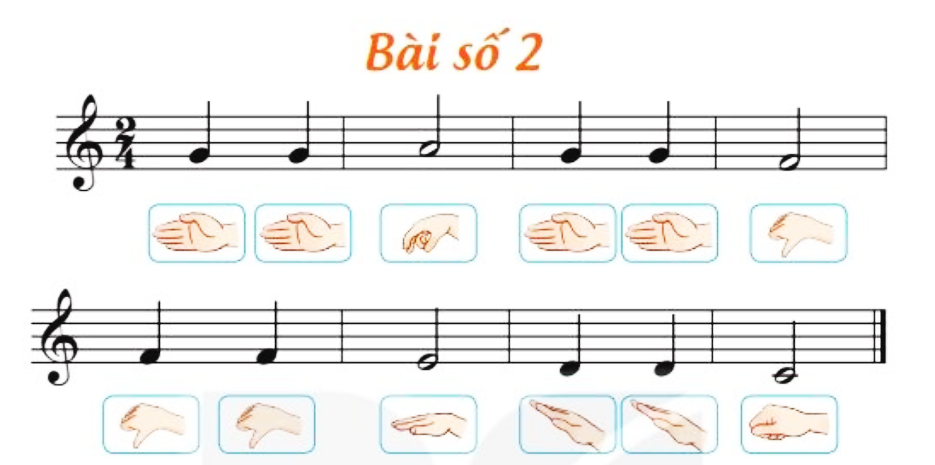 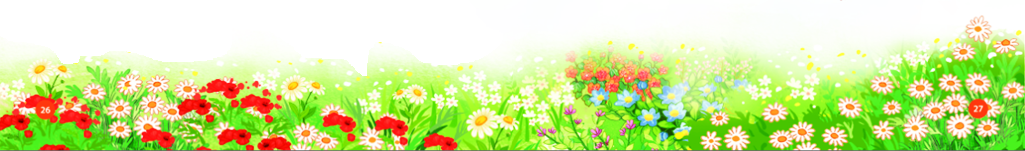 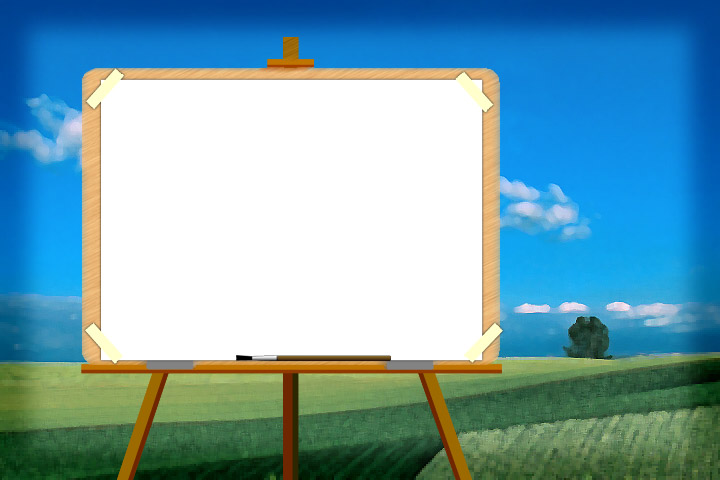 TẬP ĐỌC TỪNG CÂU
CÂU 2
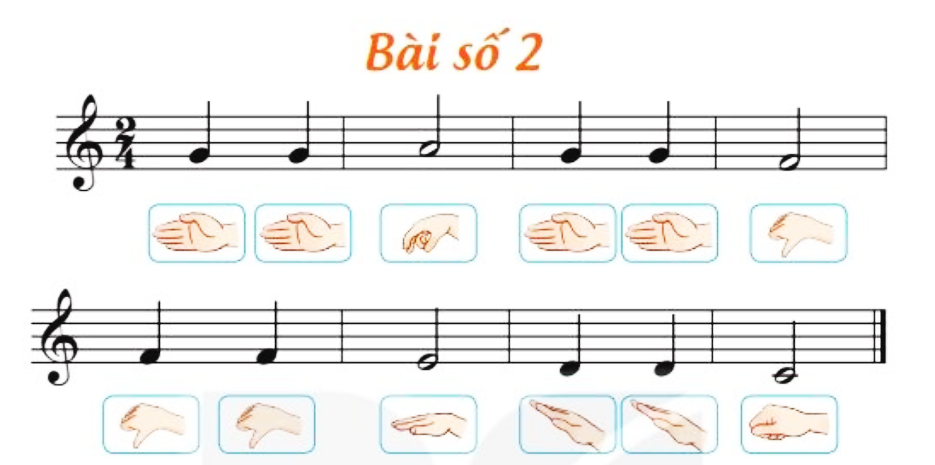 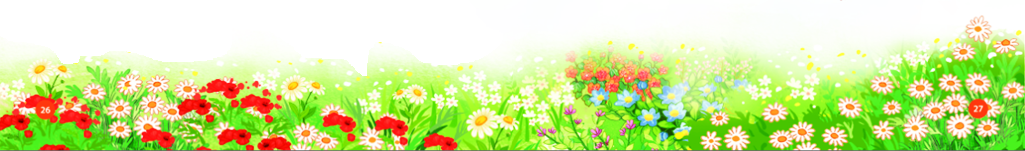 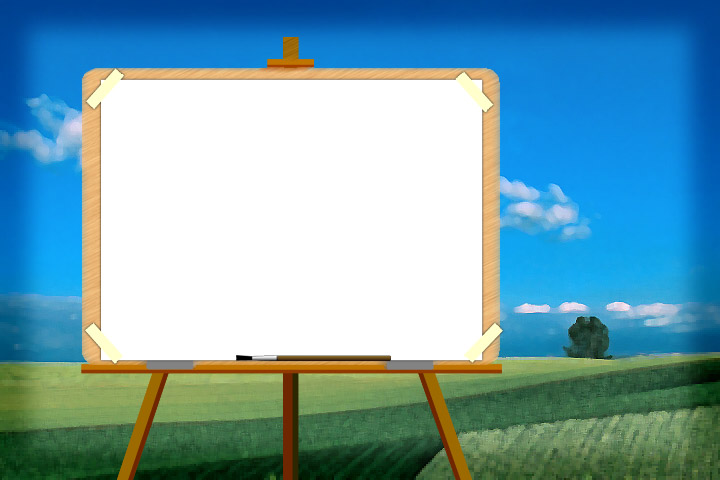 CẢ BÀI
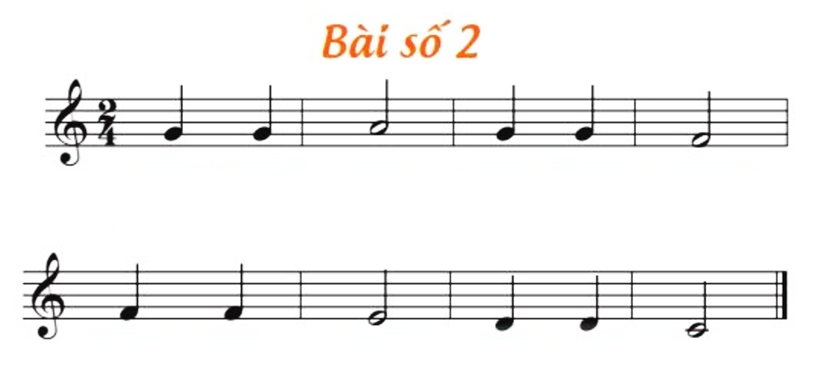 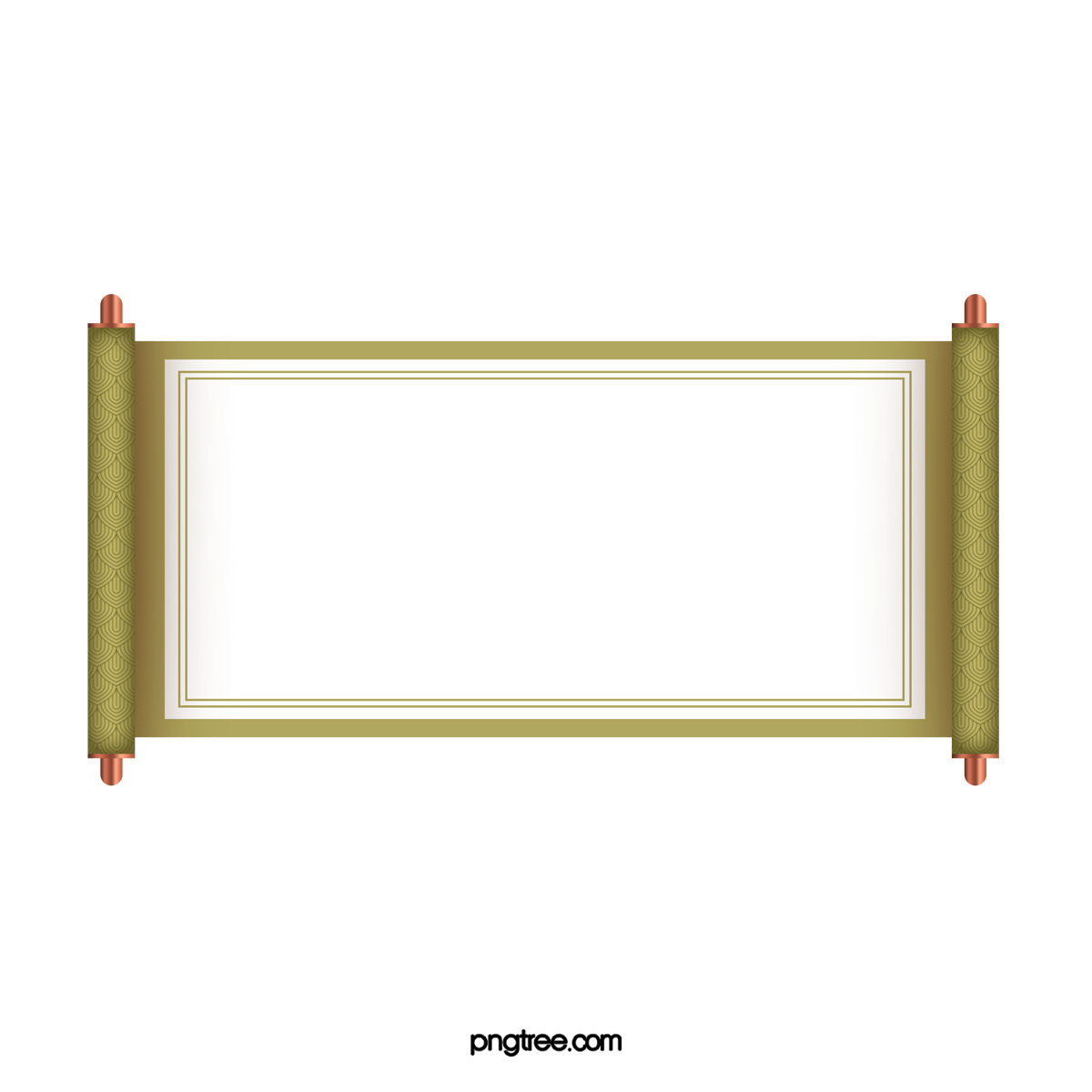 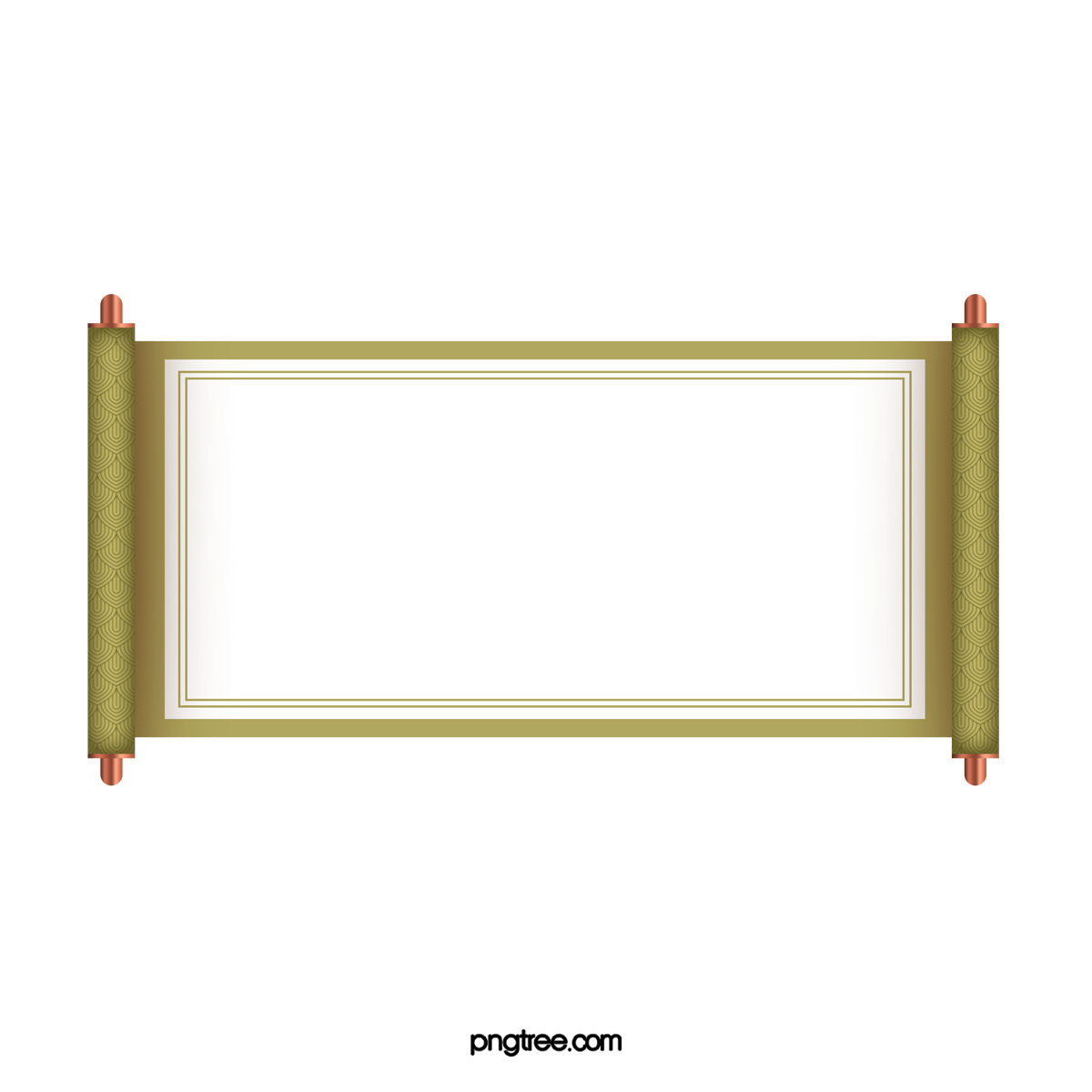 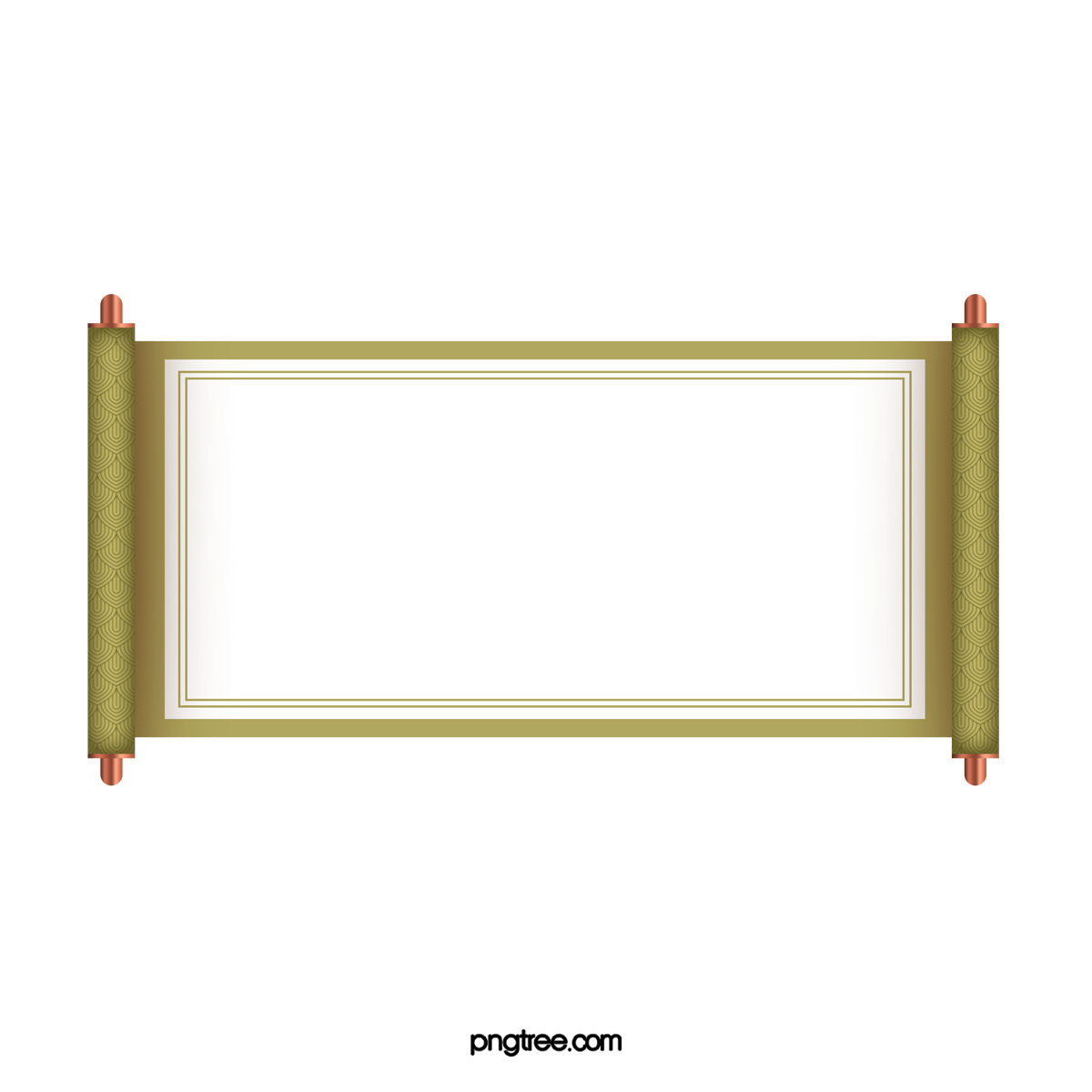 BÀI SỐ 2
ĐỌC NHẠC
THEO KÍ HIỆU BÀN TAY
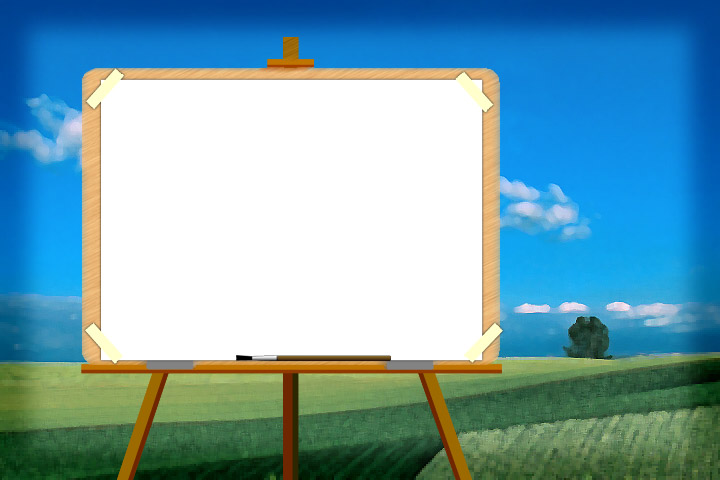 NHẠC ĐỆM
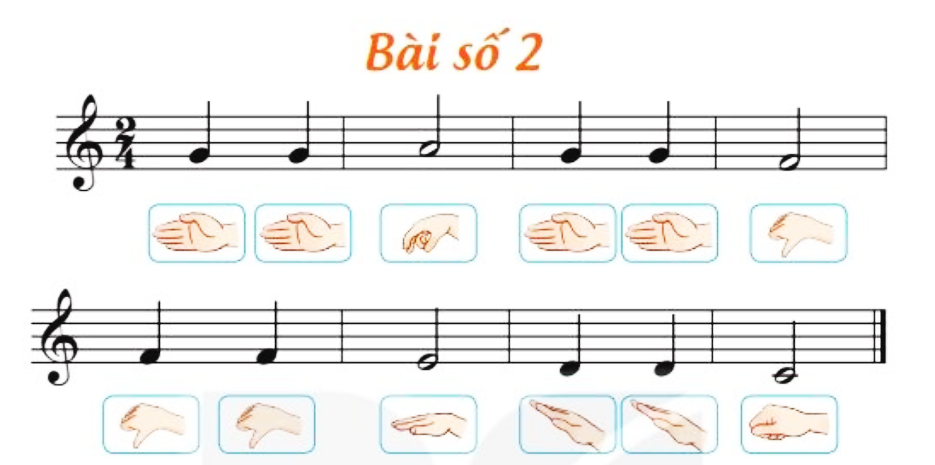 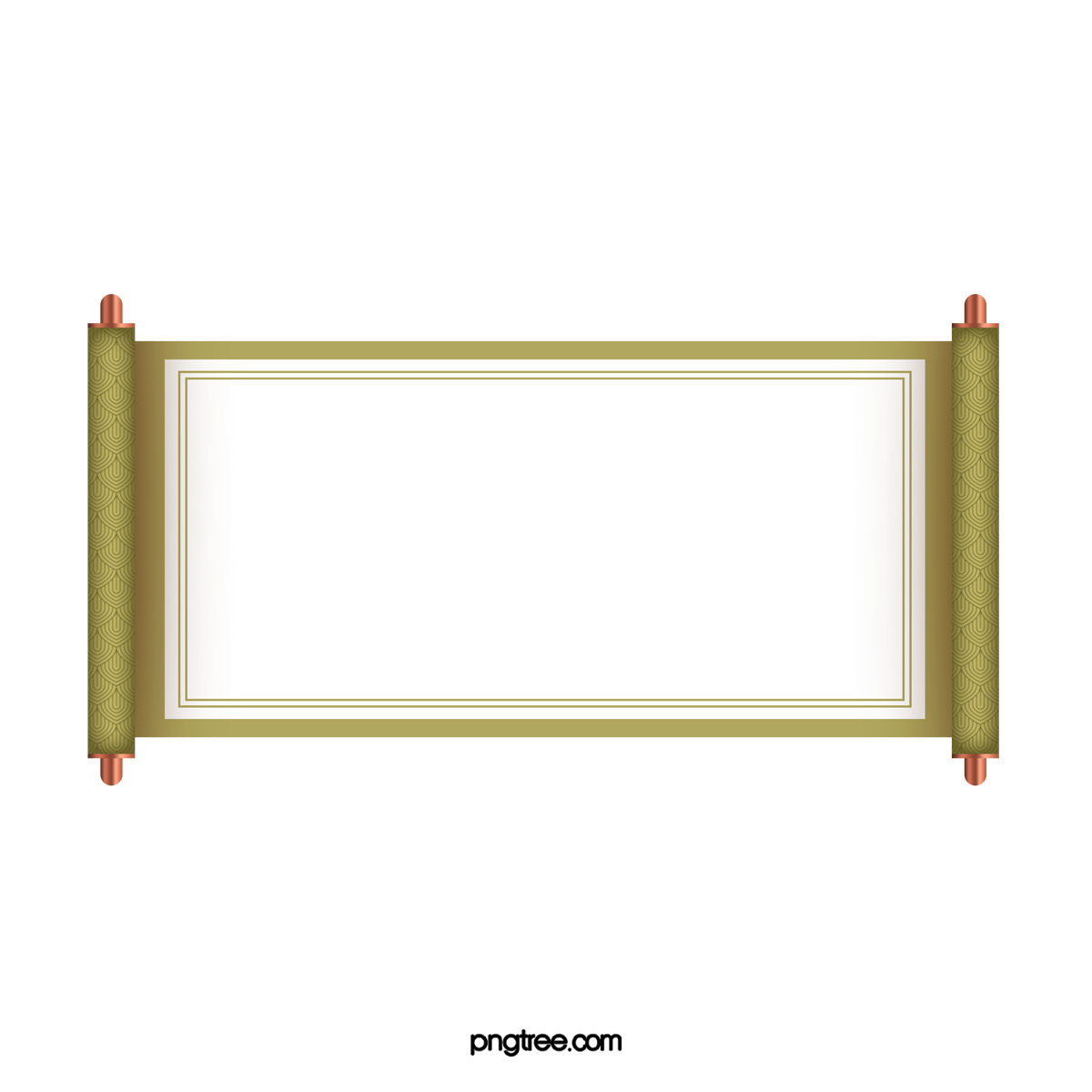 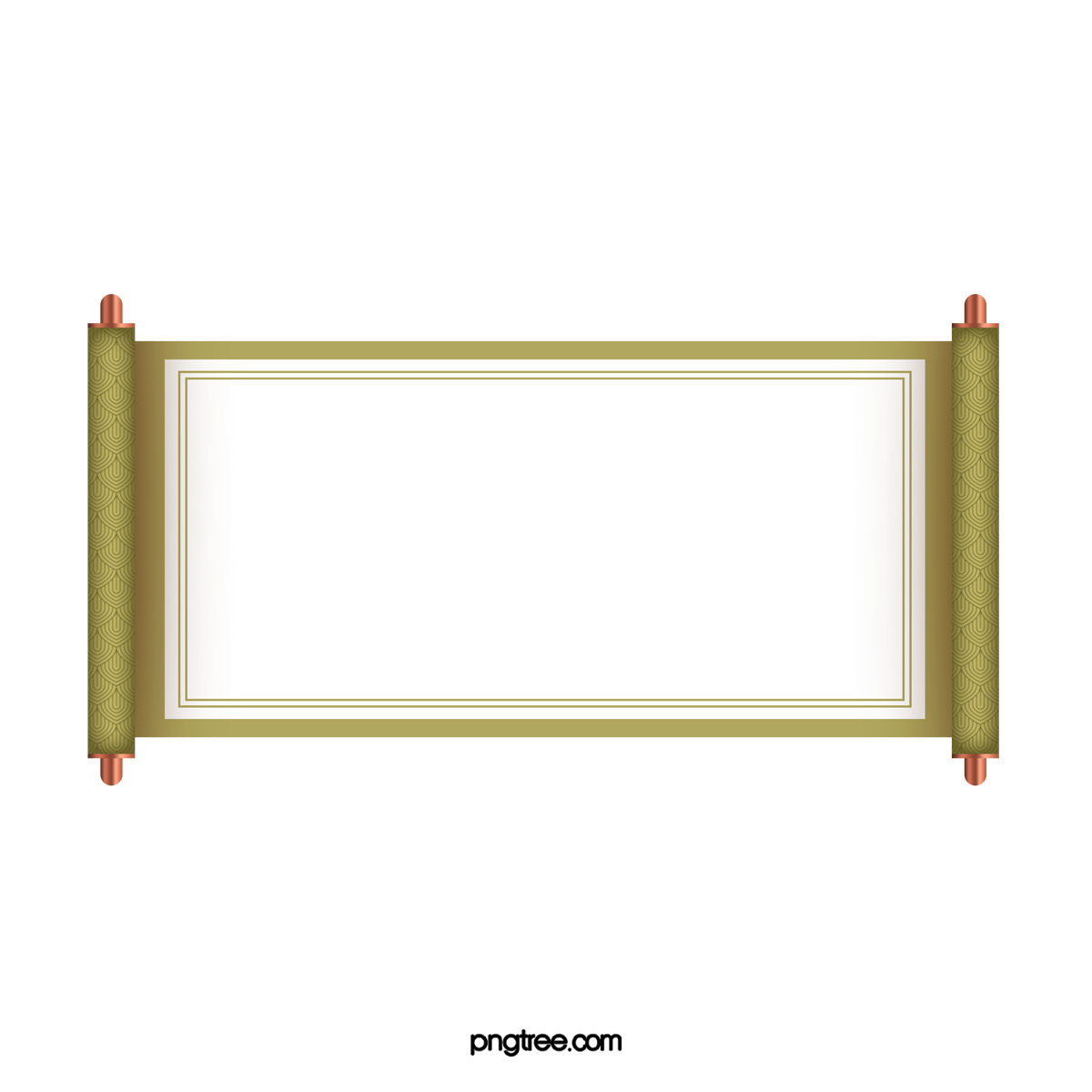 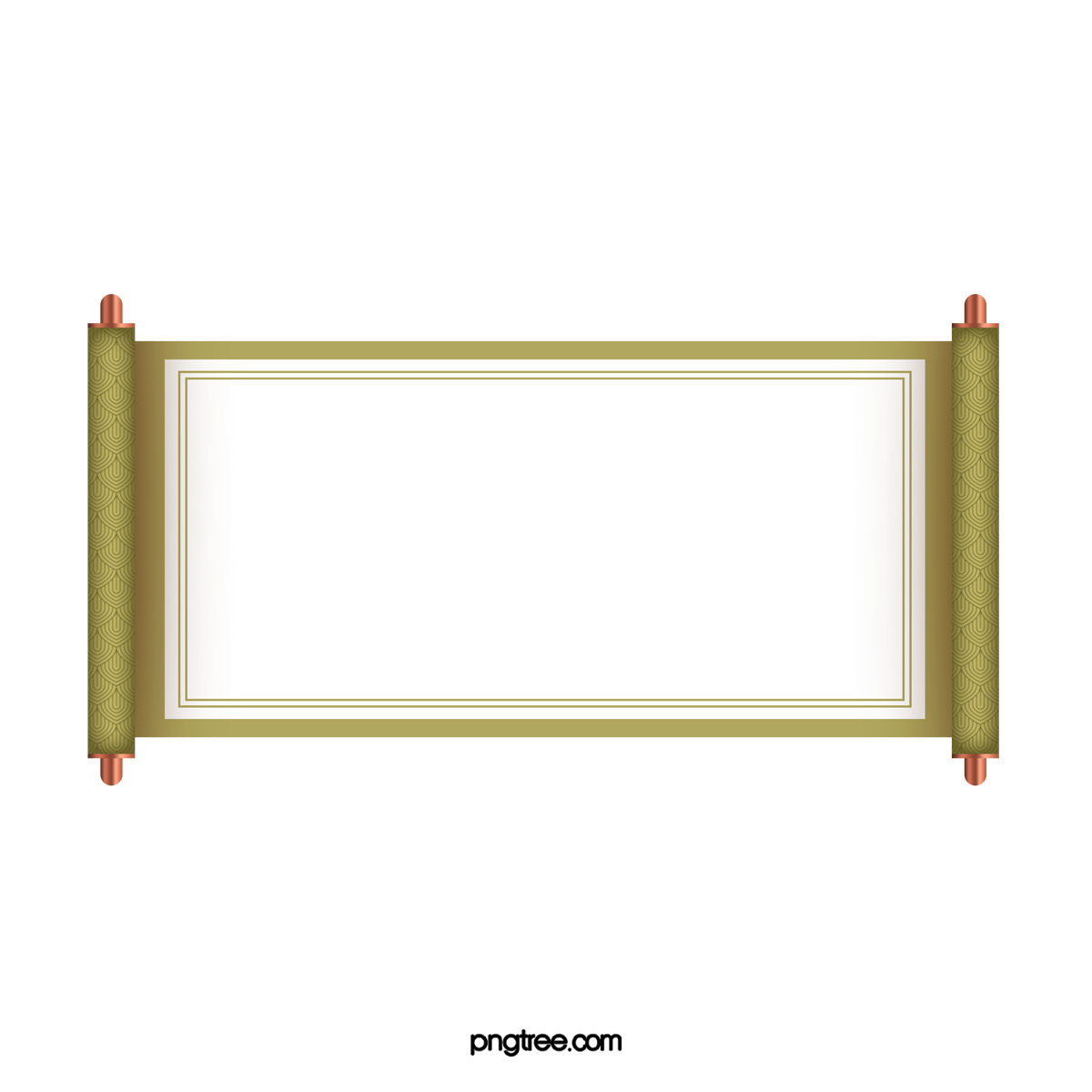 BÀI SỐ 2
ĐỌC NHẠC THEO KÍ HIỆU BÀN TAY
KẾT HỢP NHẠC ĐỆM
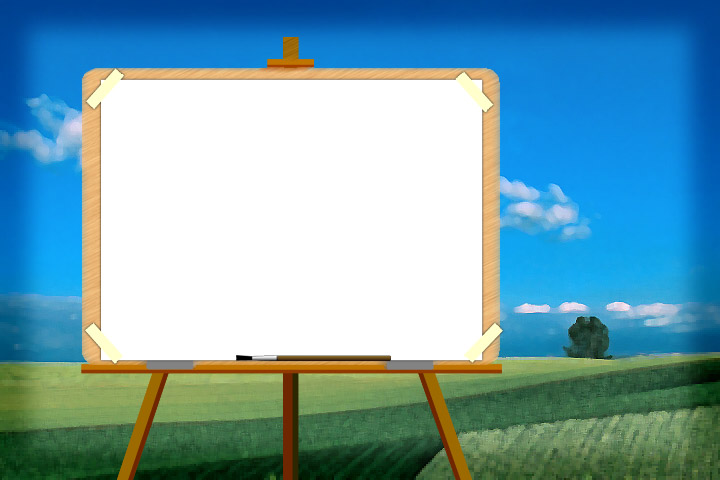 NHẠC ĐỆM
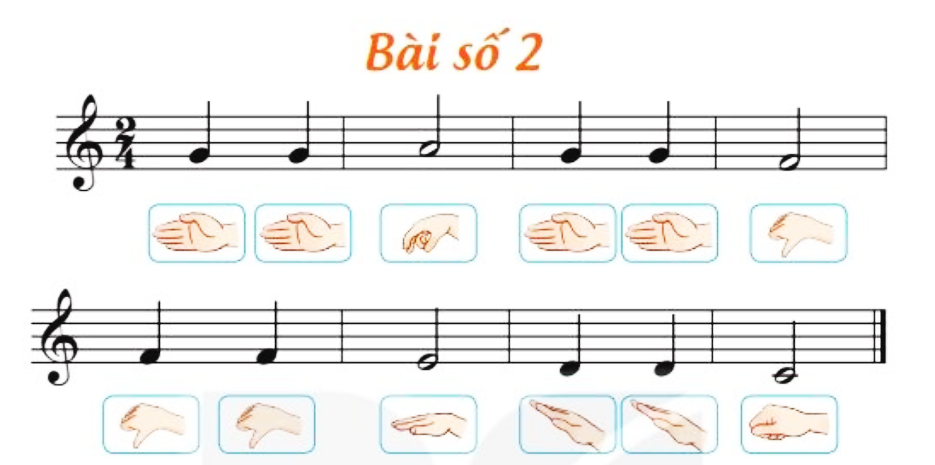 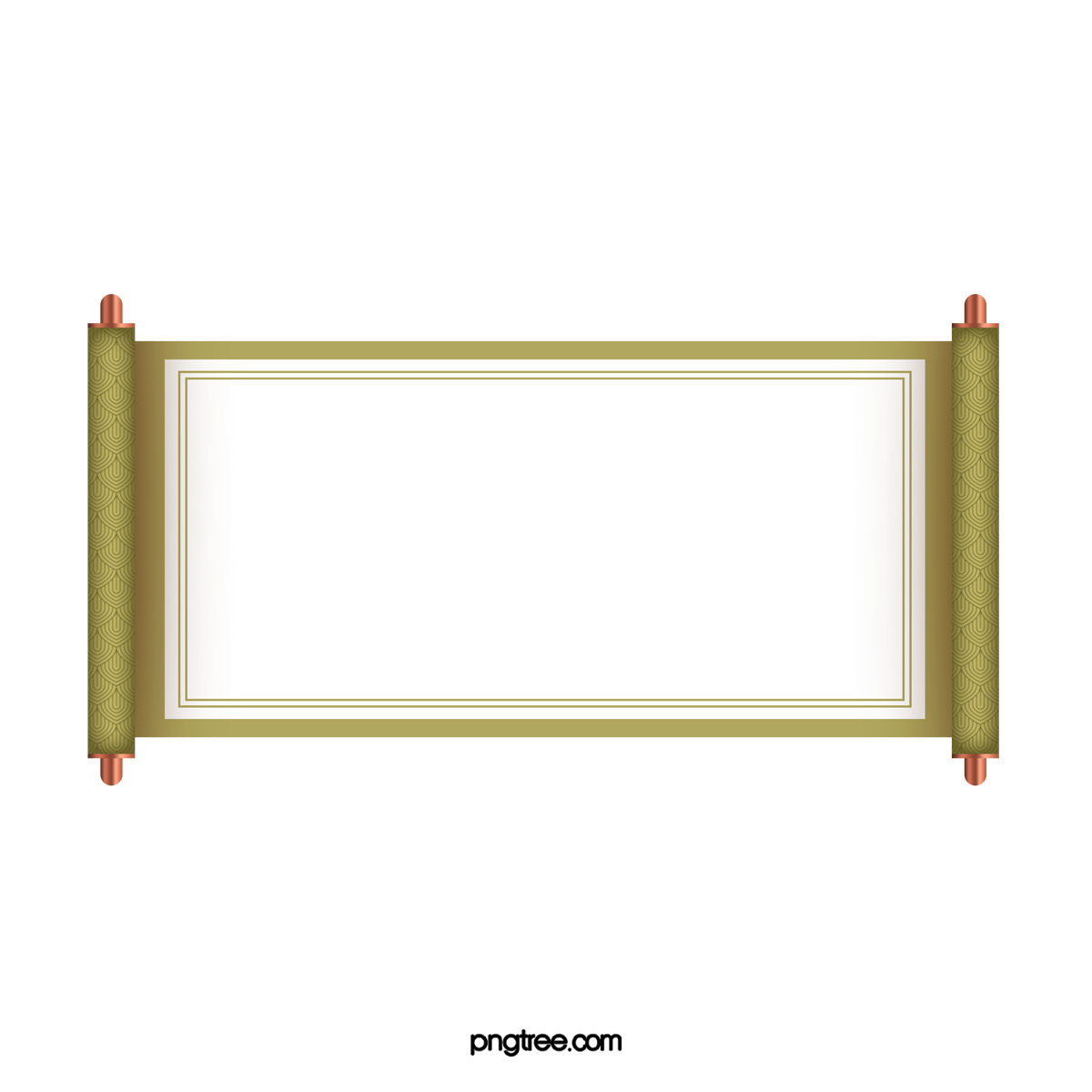 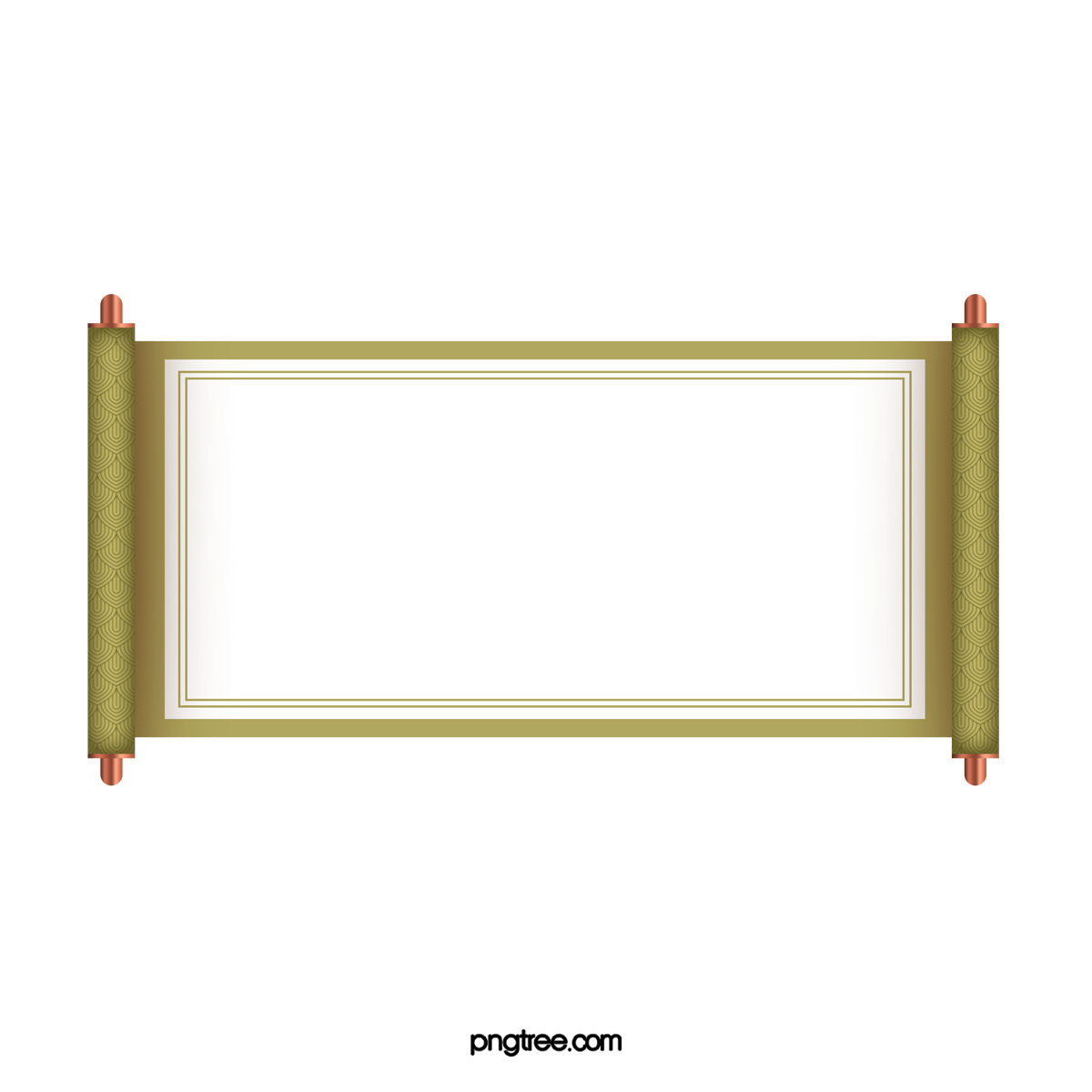 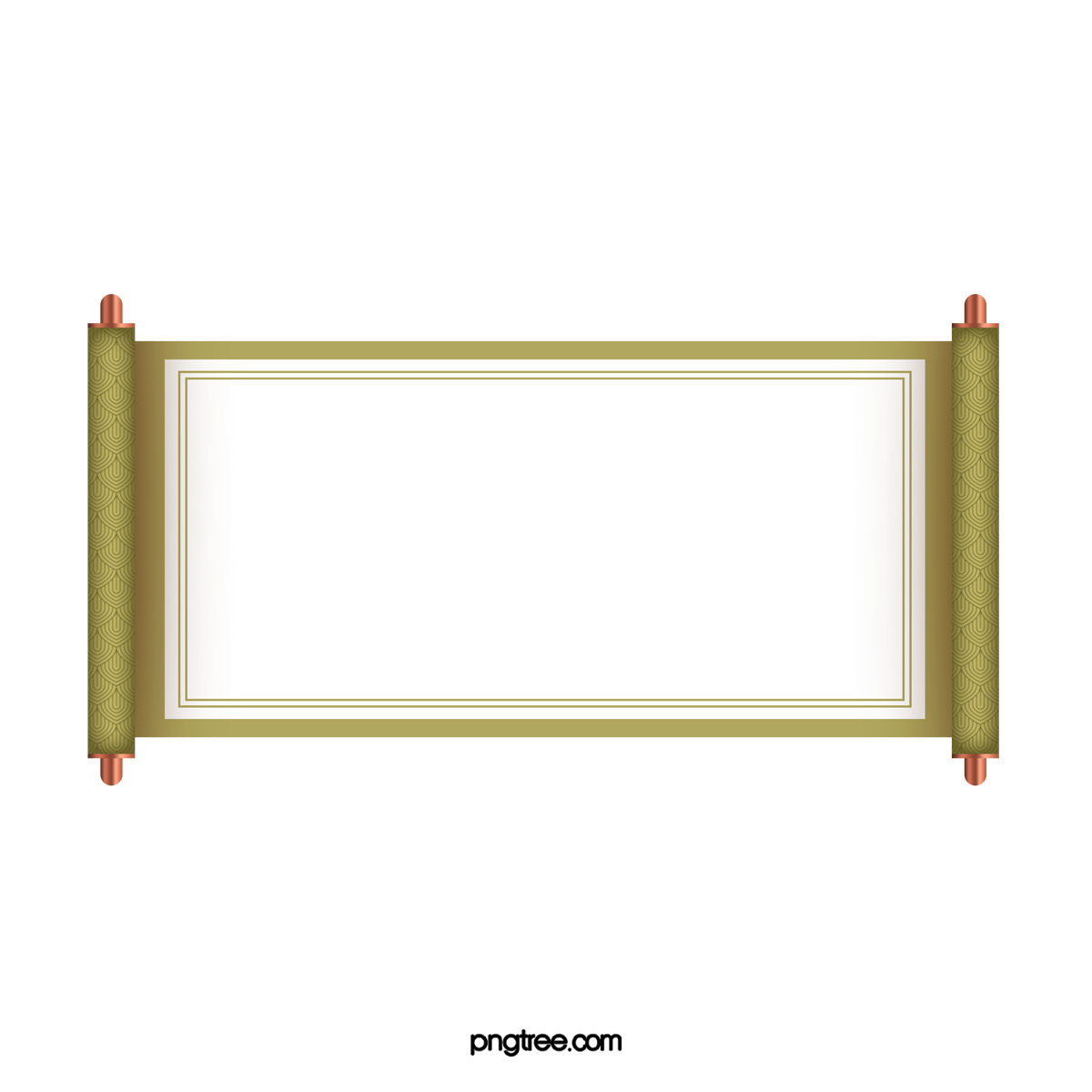 BÀI SỐ 2
ĐỌC NHẠC KẾT HỢP NHẠC CỤ
GÕ ĐỆM THEO PHÁCH
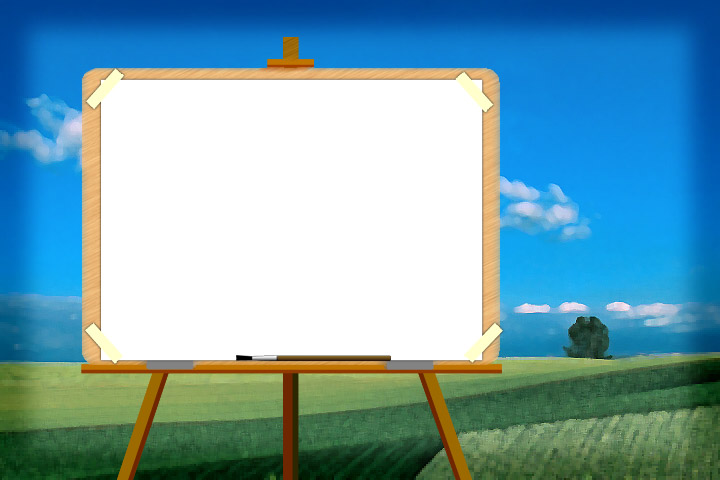 NHẠC ĐỆM
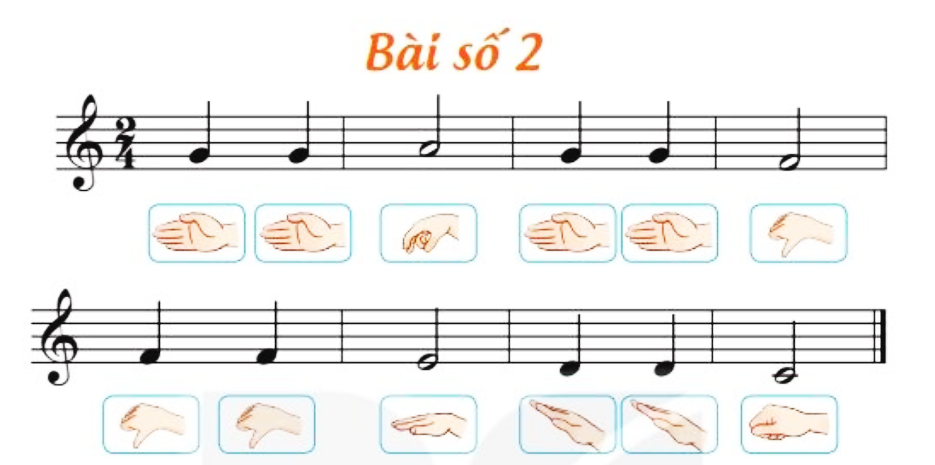 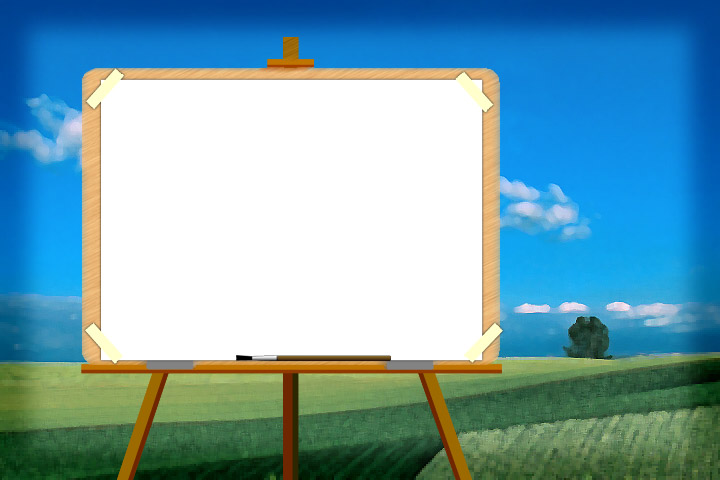 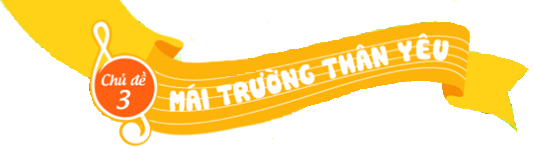 TIẾT 2
ÔN TẬP BÀI HÁT:
HỌC SINH LỚP HAI CHĂM NGOAN
ĐỌC NHẠC:
BÀI SỐ 2